Progetto Twinning
„Dans le cercle des signes du zodi@que”
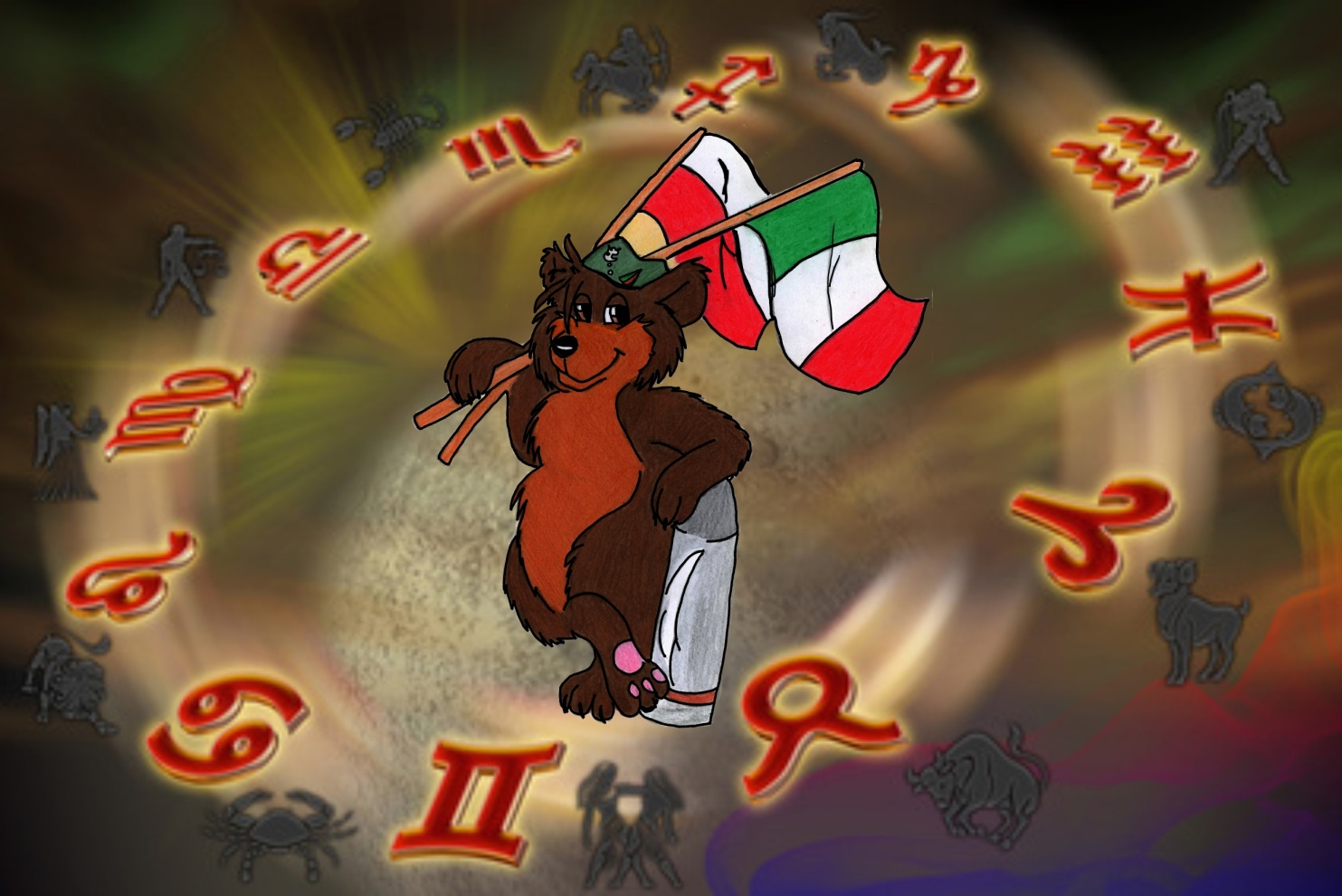 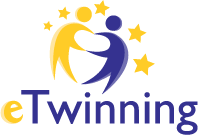 IIS Paolini – ImolaZespół Szkół Tekstylno-Handlowych - Żagan
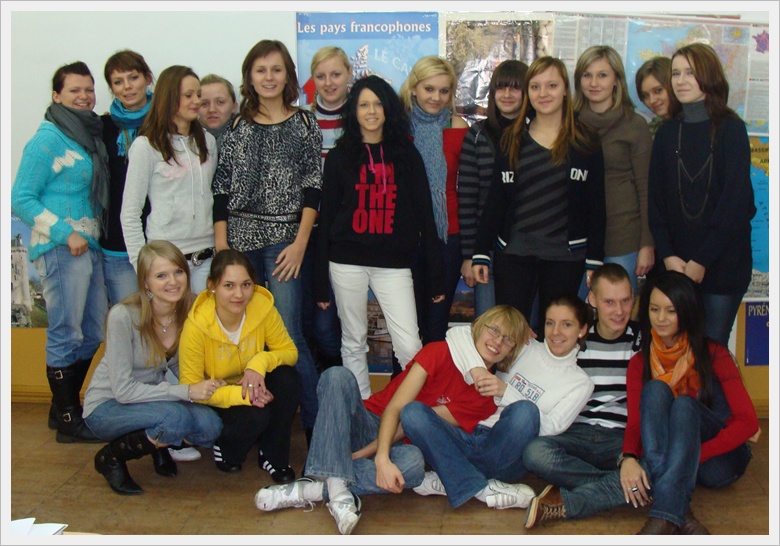 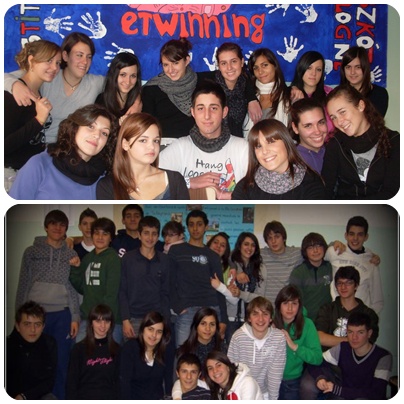 L’inizio del progetto
Inizialmente il progetto era rivolto alla conoscenza reciproca degli studenti attraverso l’origine e  l’evoluzione dell’interpretazione astrologica dei caratteri e la loro presenza nell’arte e nella scienza, tramite presentazioni ppt/Voki, indovinelli, giochi, etc.
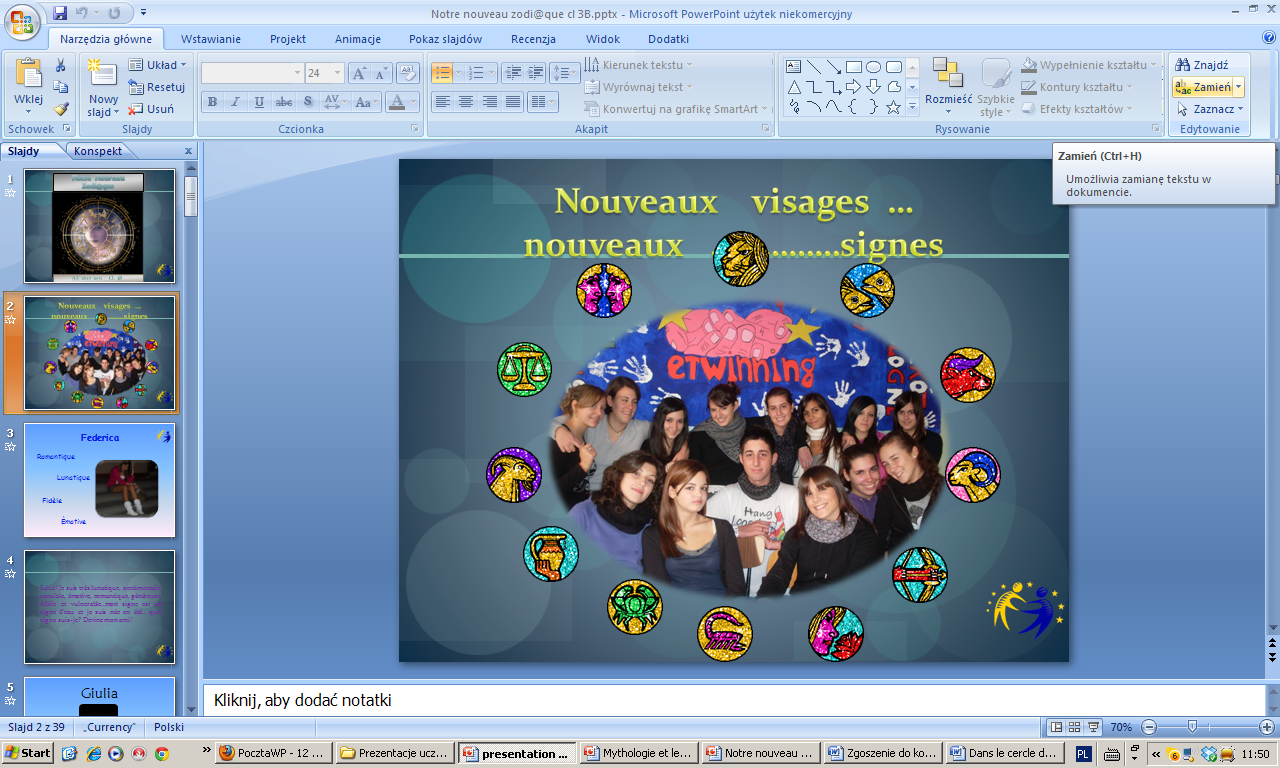 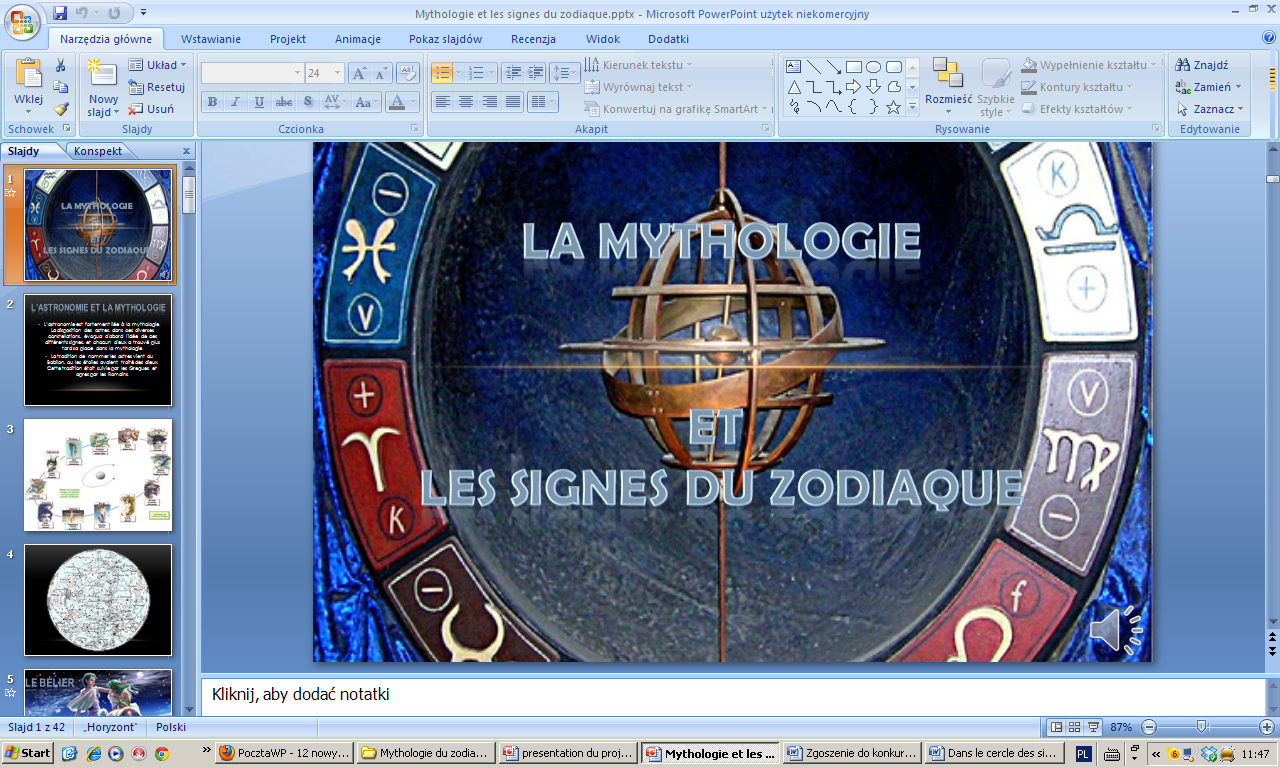 TUTTAVIA…
La vera storia dell’orso Wojtek – mascotte arruolata come  soldato nel 2° Corpo polacco - è stato il vero cuore del progetto per le due classi.Con la scoperta di questa storia appassionante,la nostra collaborazione è diventata ancora più forte ed efficace .
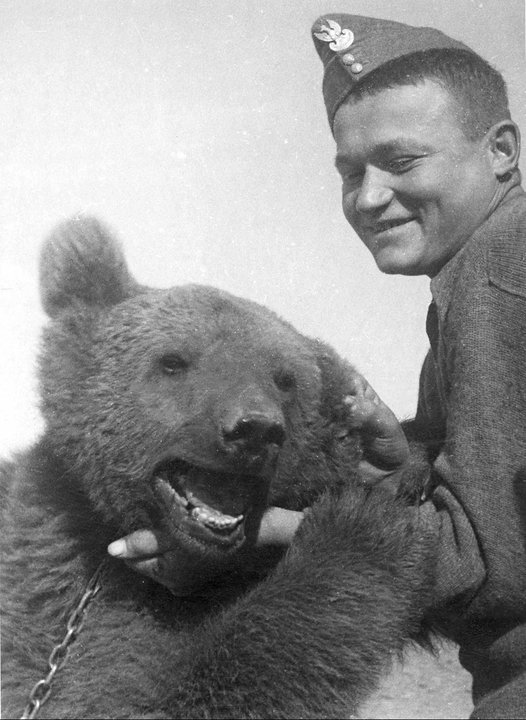 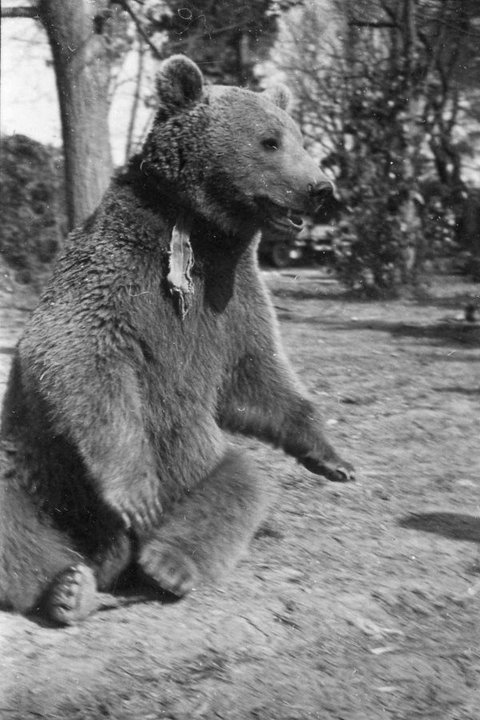 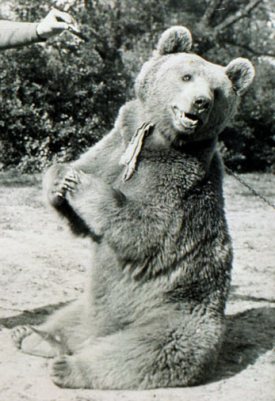 I passi  del progetto
Sulla base delle informazioni ricavate da molteplici fonti, gli studenti  hanno creato una carta interattiva   con l’itinerario seguito da Wojtek e dai soldati del 2° Corpo Polacco.
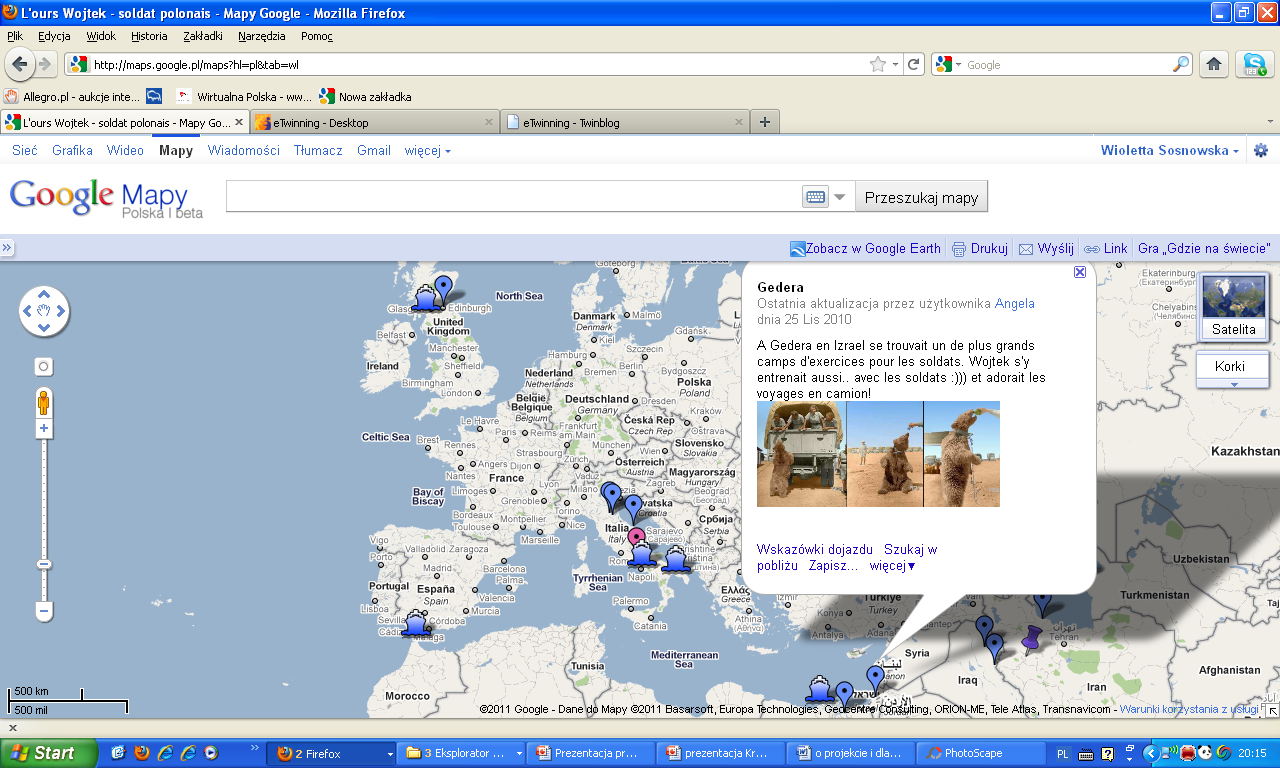 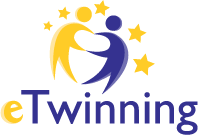 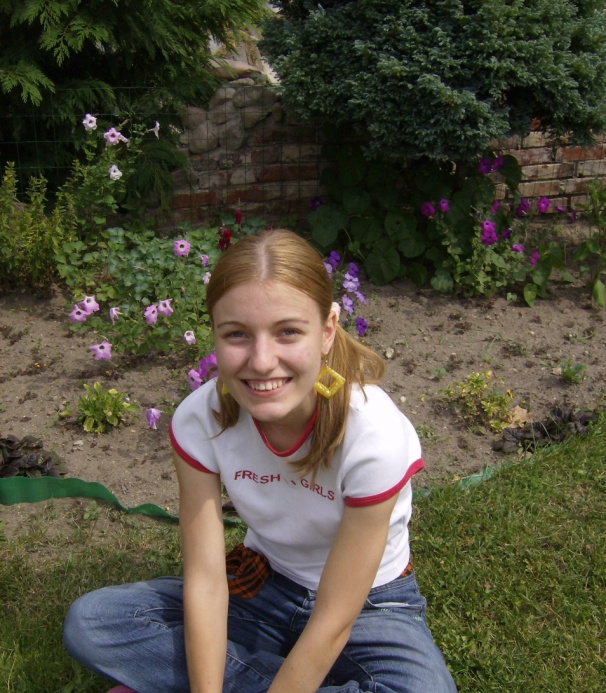 L’idea del fumetto:una sfida creativa défi
Sulla base la base delle informazioni e delle curiosità sulla vita di Wojtek, raccolte e condivise dagli studenti delle due classi, un’allieva polacca, Anna Kret ha realizzato i disegni del fumetto e le due classi hanno redatto i testi dei dialoghi in  una versione commune.
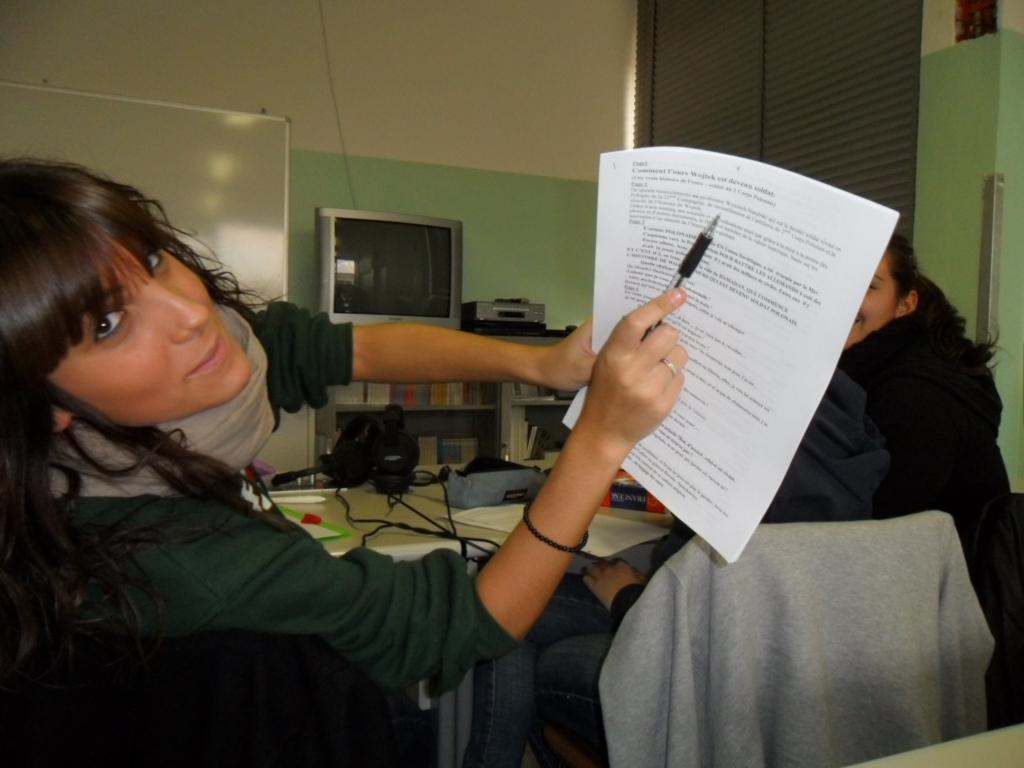 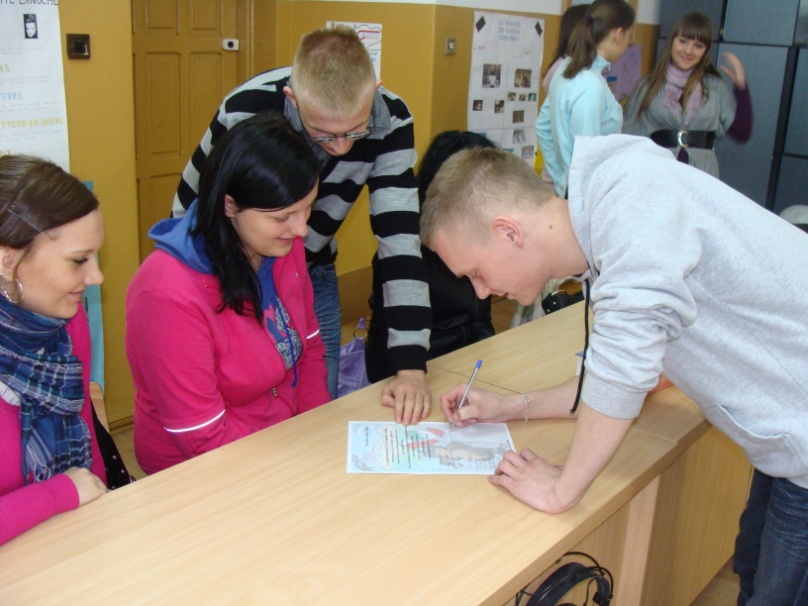 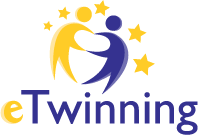 Lonatni, ma insieme!
23 aprile 2010. Gli studenti italiani partecipano alle celebrazioni in ricordo della liberazione di Imola,  con la presentazione del progetto  e contemporaneamente gli studenti polacchi organizzano un incontro di presentazione della storia di Wojtek e del fumetto, ai ragazzi della loro scuola.Anche se lontani, eravamo comunque insieme!
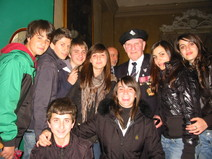 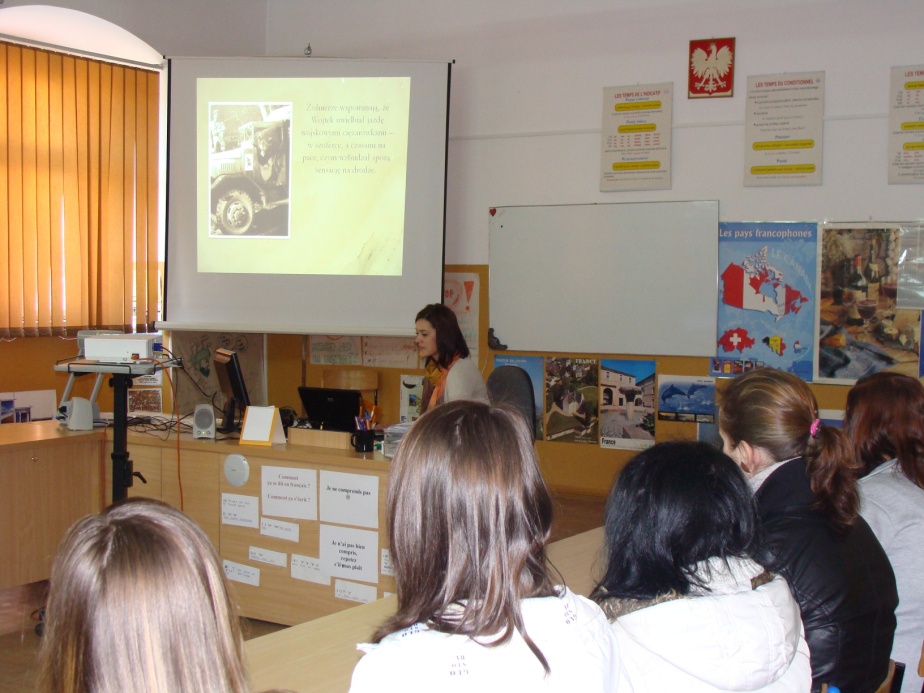 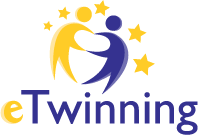 Delle  collaborazioni d’eccezione
Il prof Wojciech Narębski…
Abbiamo collaborato sulla lettura di pagine tratte da «Dziadek i niedźwiadek» e «Wojtek ,Soldier Bear»  e con la consulenza del professore Wojciech Narębski, ultimo soldato vivente in Polonia  appartenente  alla 22^ Compagnia Rifornimento di Artiglieria, di cui faceva parte l’orso Wojtek.
  E 'grazie alla sua guida, messa a disposizione molti documenti e foto, e grazie ai ricordi personali dei nostri fumetti cominciò a cambiare e ad assumere il documentario storico-


.
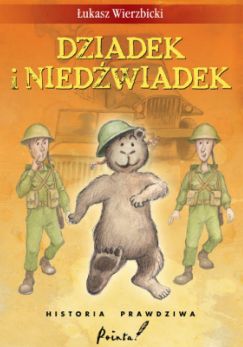 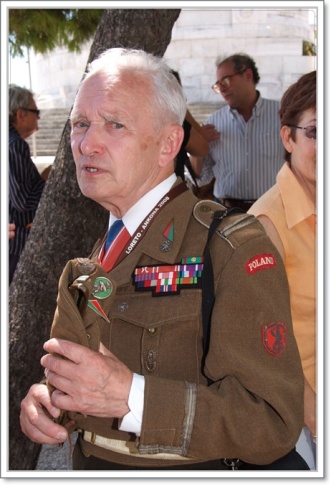 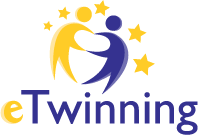 …la lettera della sig.ra  
Irena Bokiewicz
Grazie al Professor Narębski siamo risaliti alla signora Irena Bokiewicz, che in una lettera ha confermato di essere stata la  prima proprietaria di Wojtek,e non come risulta da più fonti, i soldati della 22° Compagnia(KZA).

Grazie a questa scoperta  il fumetto mostra per la prima volta la vera storia di Wojtek , dall’inizio alla fine.
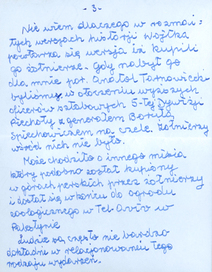 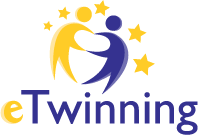 Il fumetto e la sfida della grafica
È stato necessario  lavorare sul perfezionamento grafico del fumetto, i cui disegni erano  tutti colorati  a pastello, utilizzando il programma Corel Painter. 
Il  tempo impiegato per rendere più vivace il colore   è stato davvero notevole!.
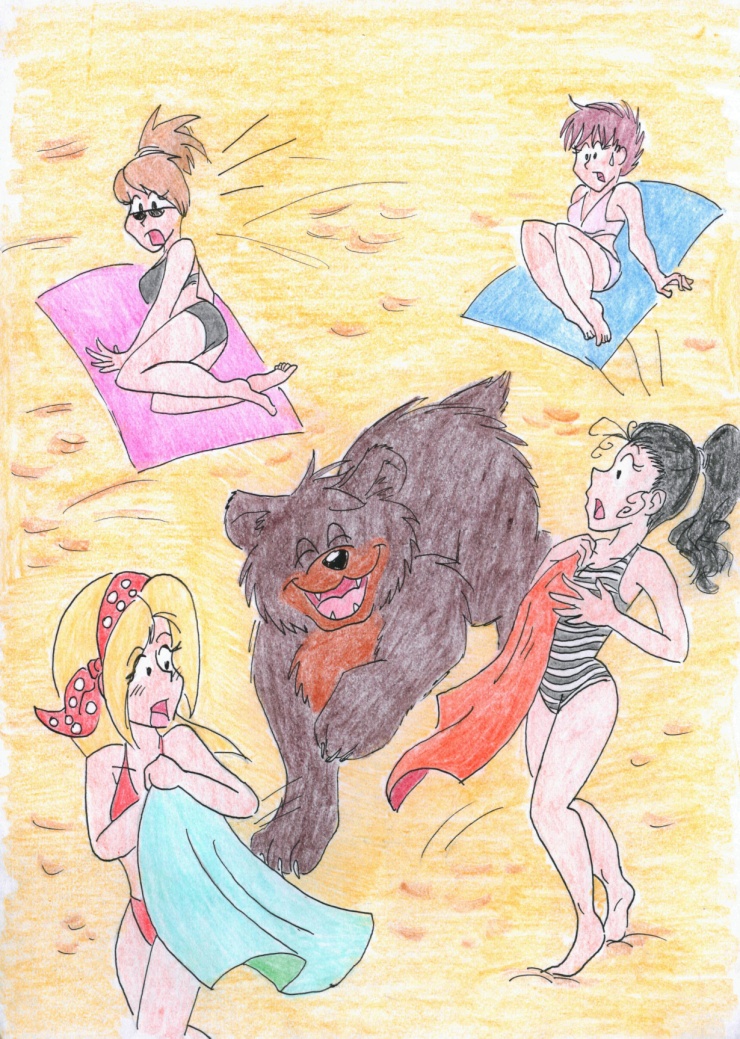 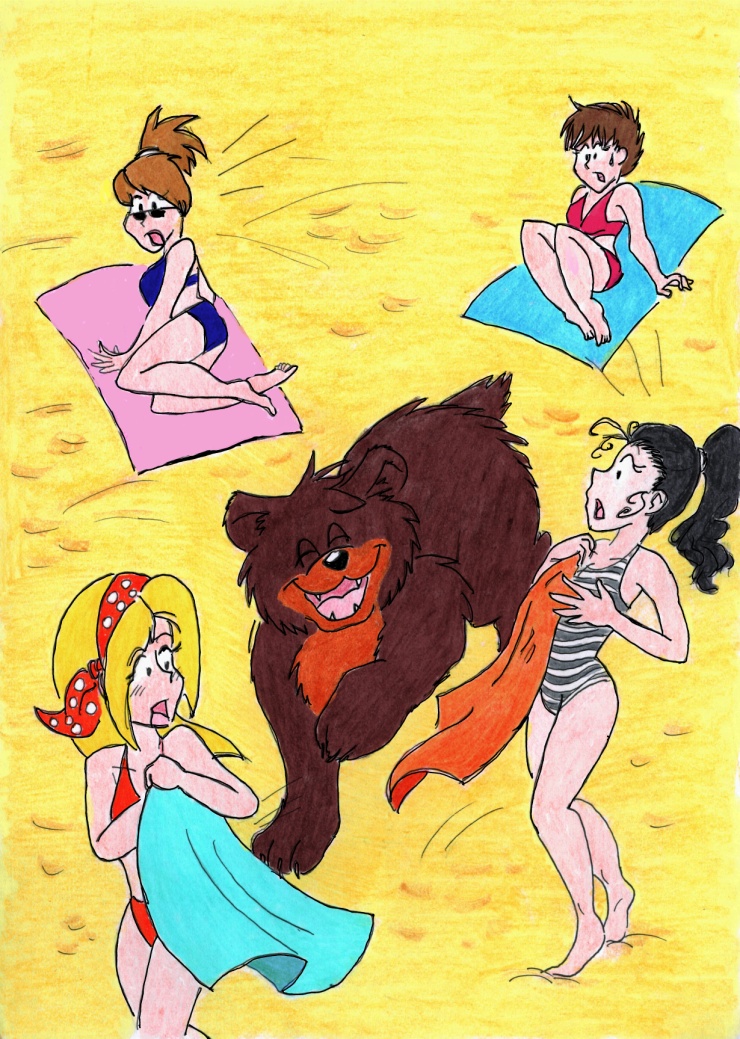 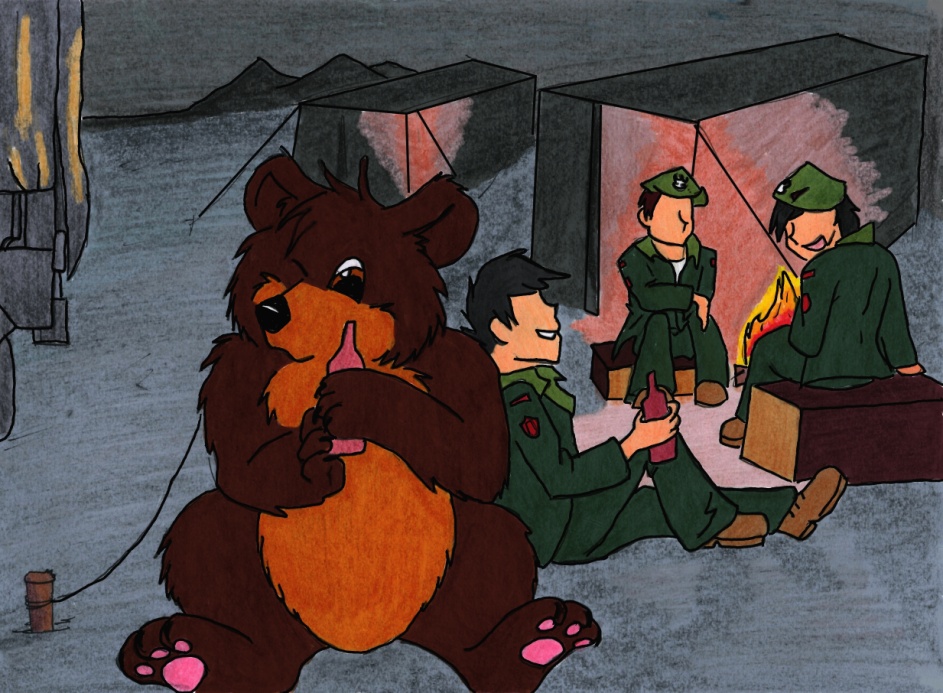 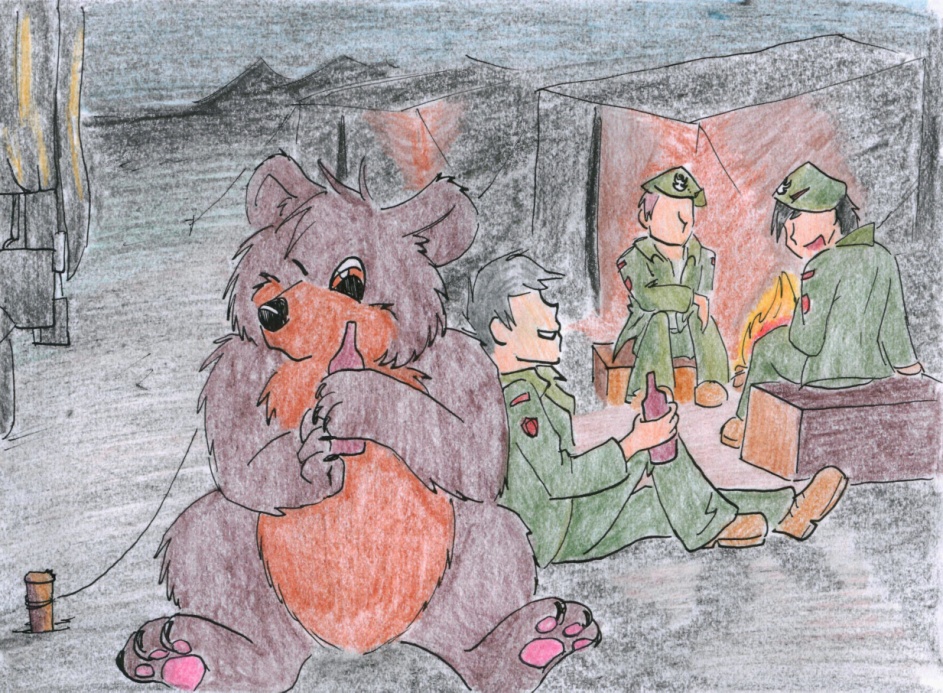 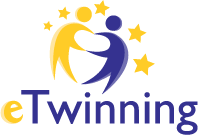 Videoconferenza 
con il  Professor Wojciech Narębski
Gli studenti hanno avuto l'opportunità di parlare in diretta con il reduce  e porre domande su Wojtek e la guerra: una vera e propria lezione di storia!
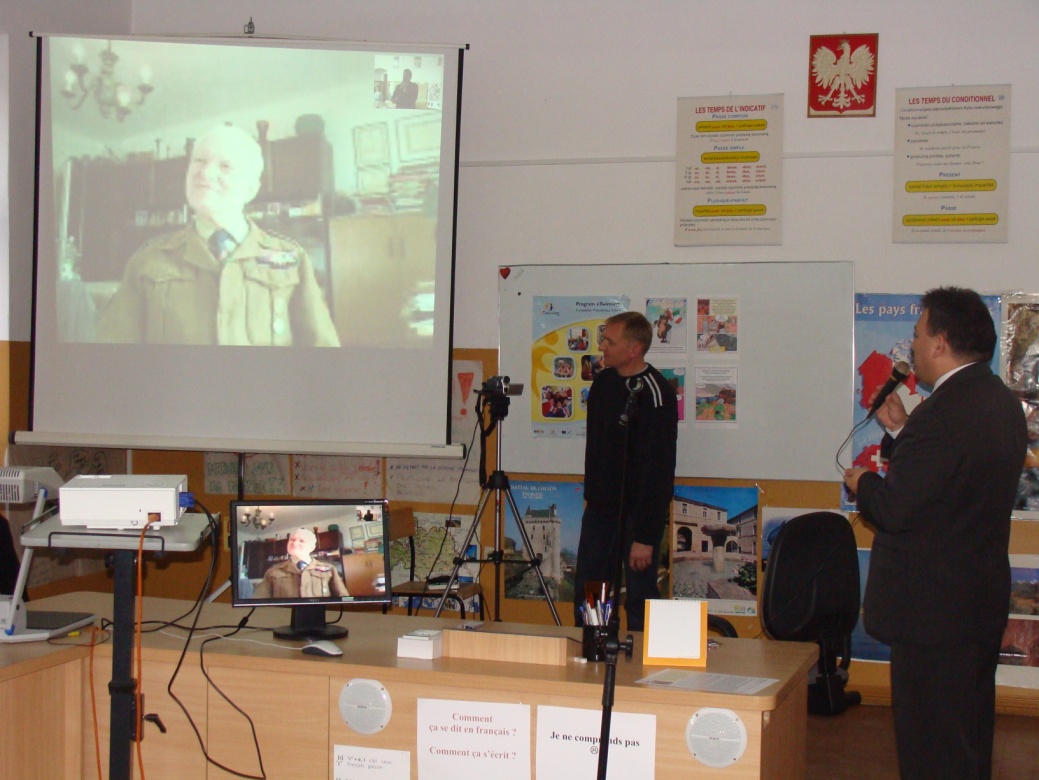 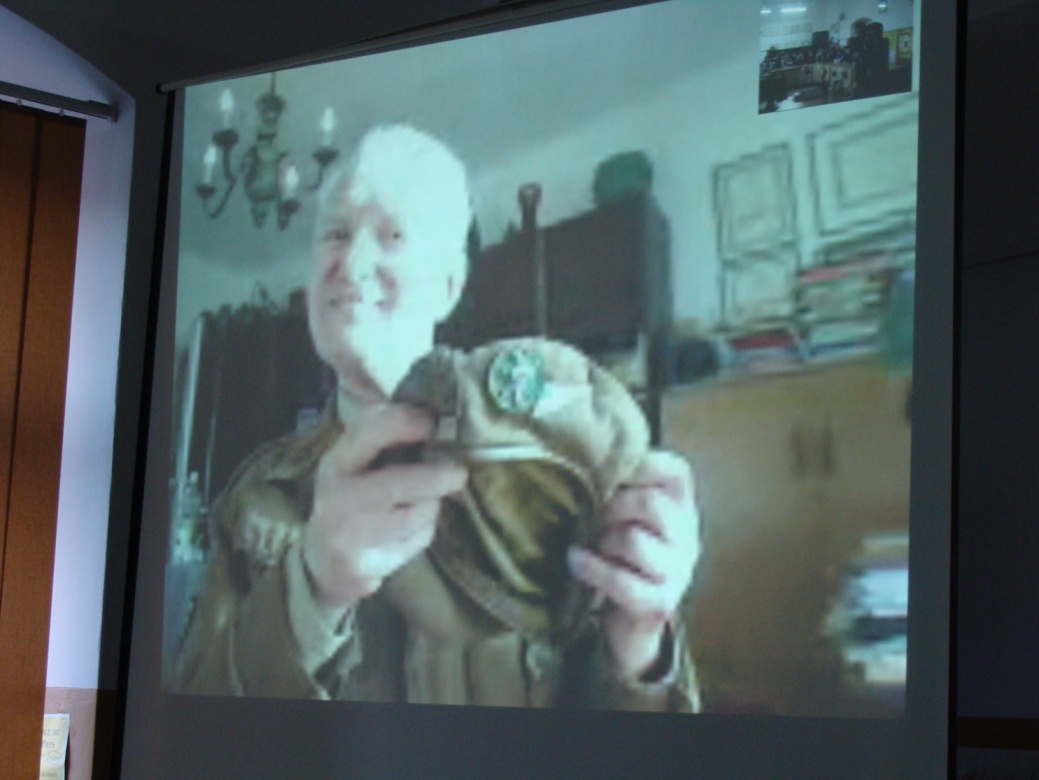 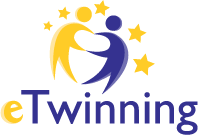 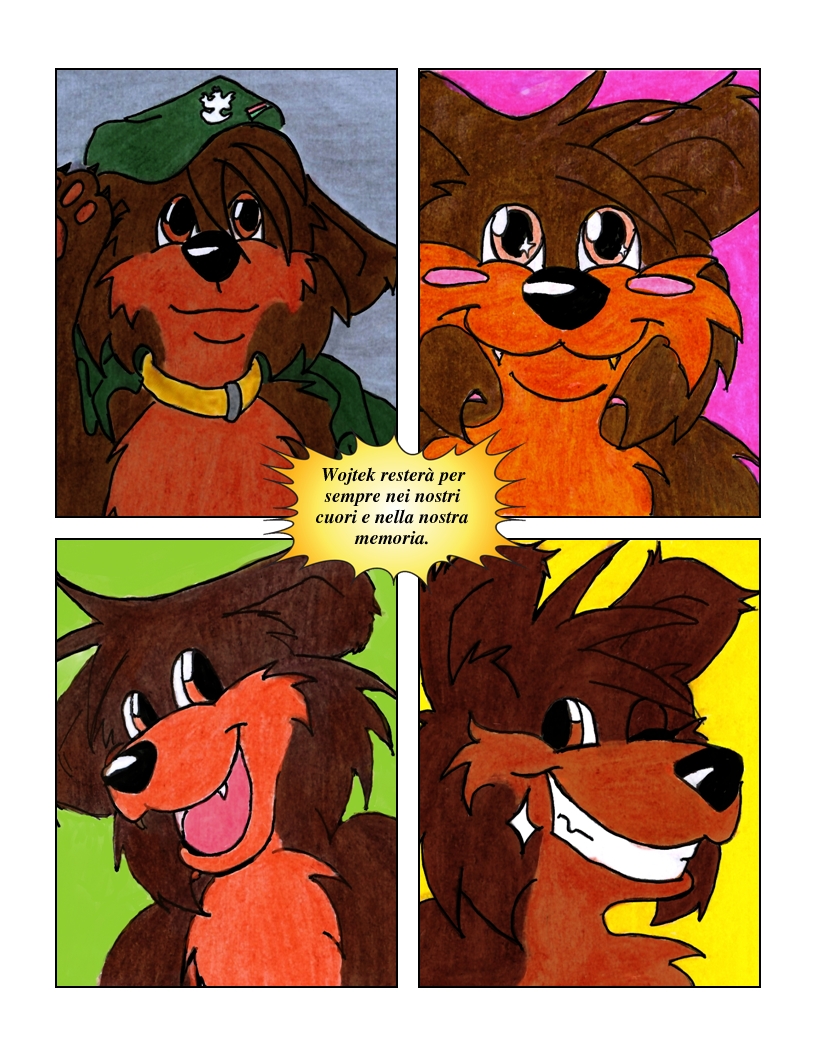 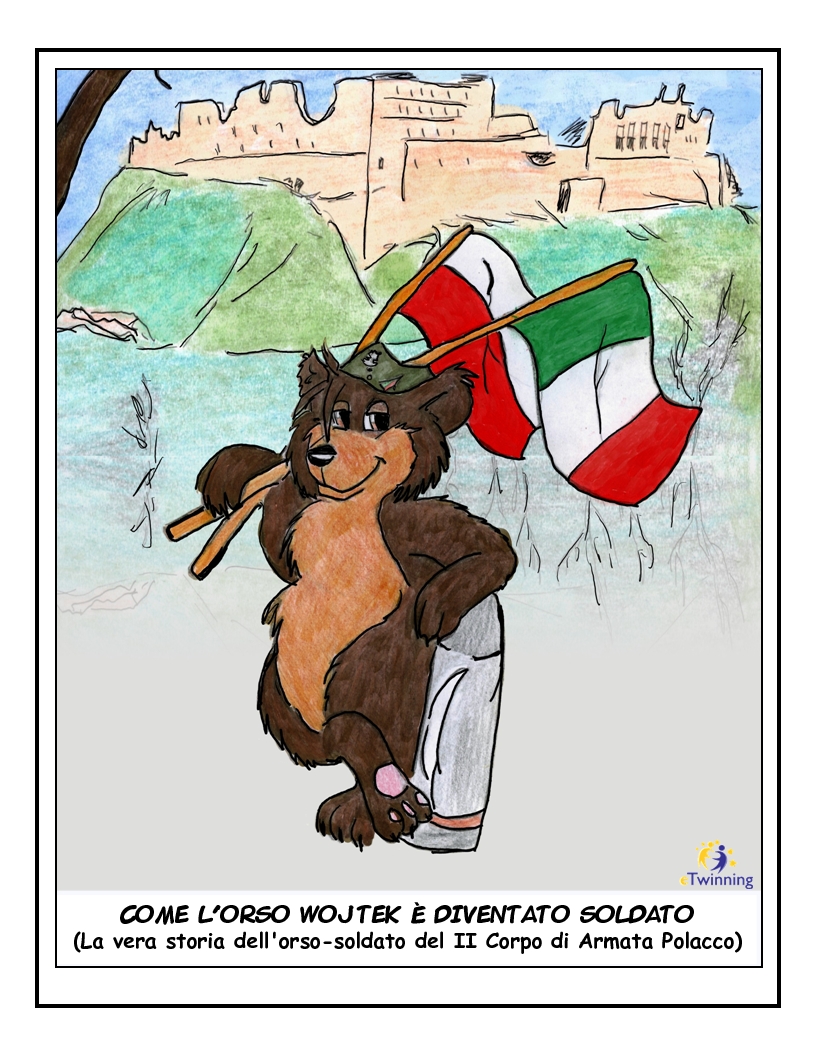 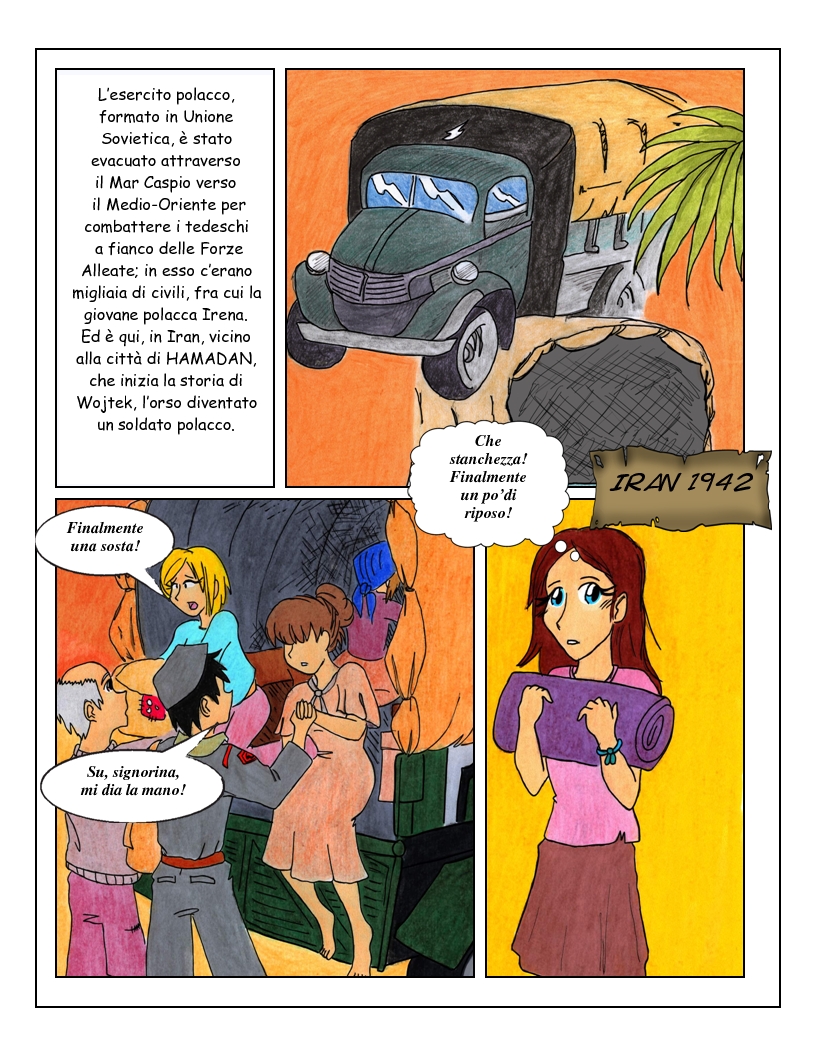 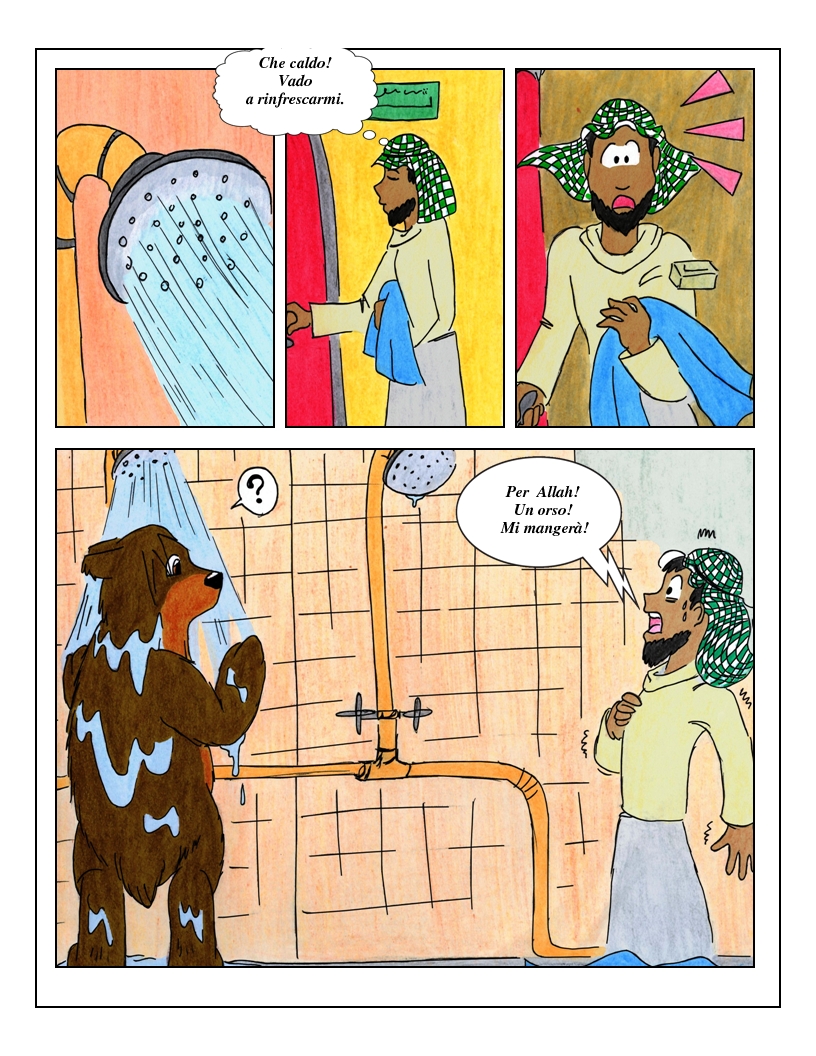 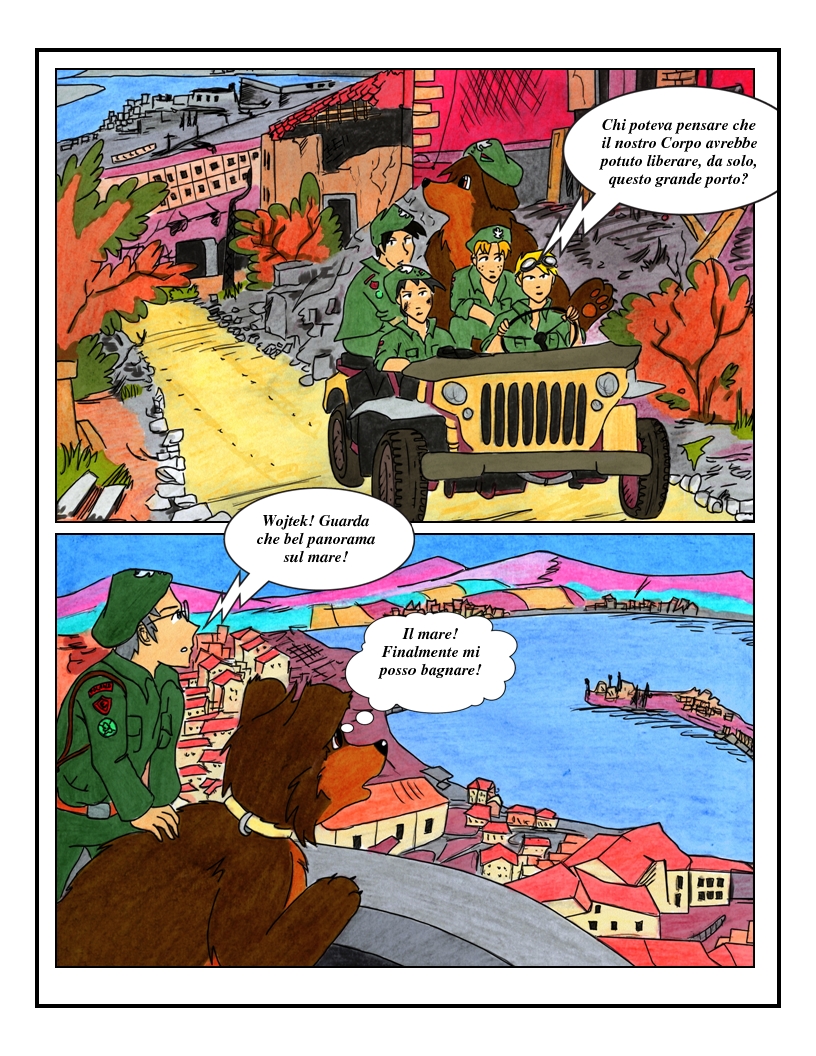 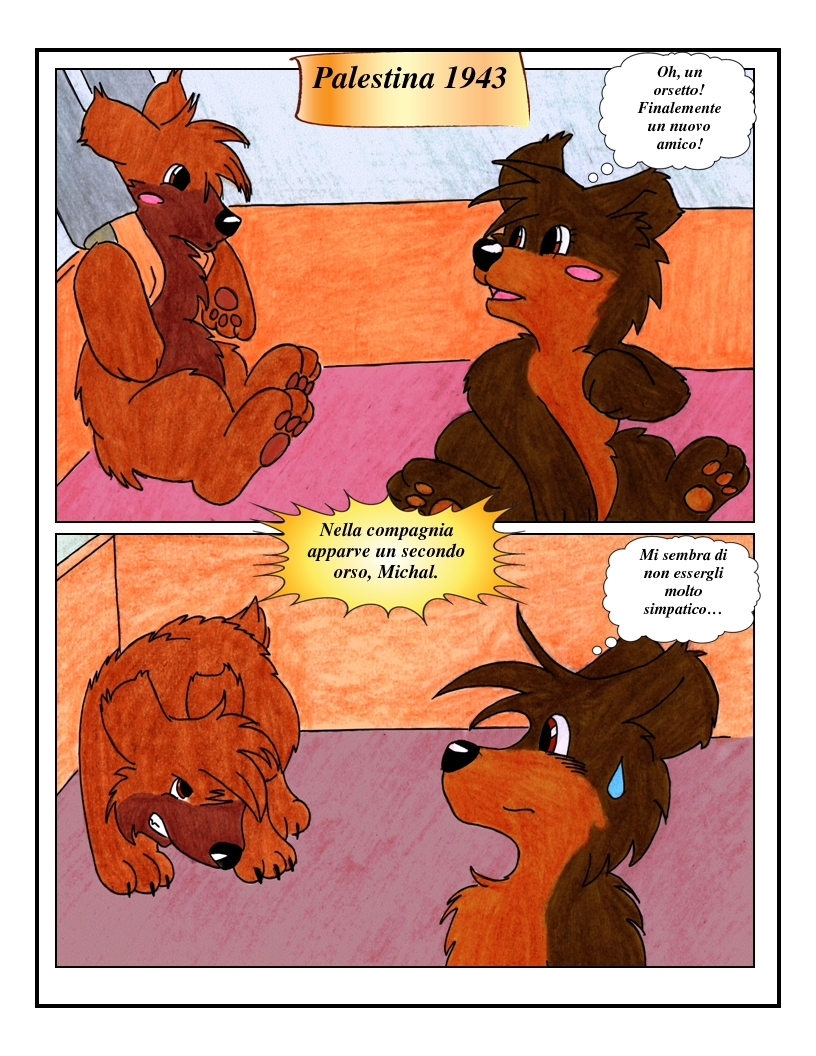 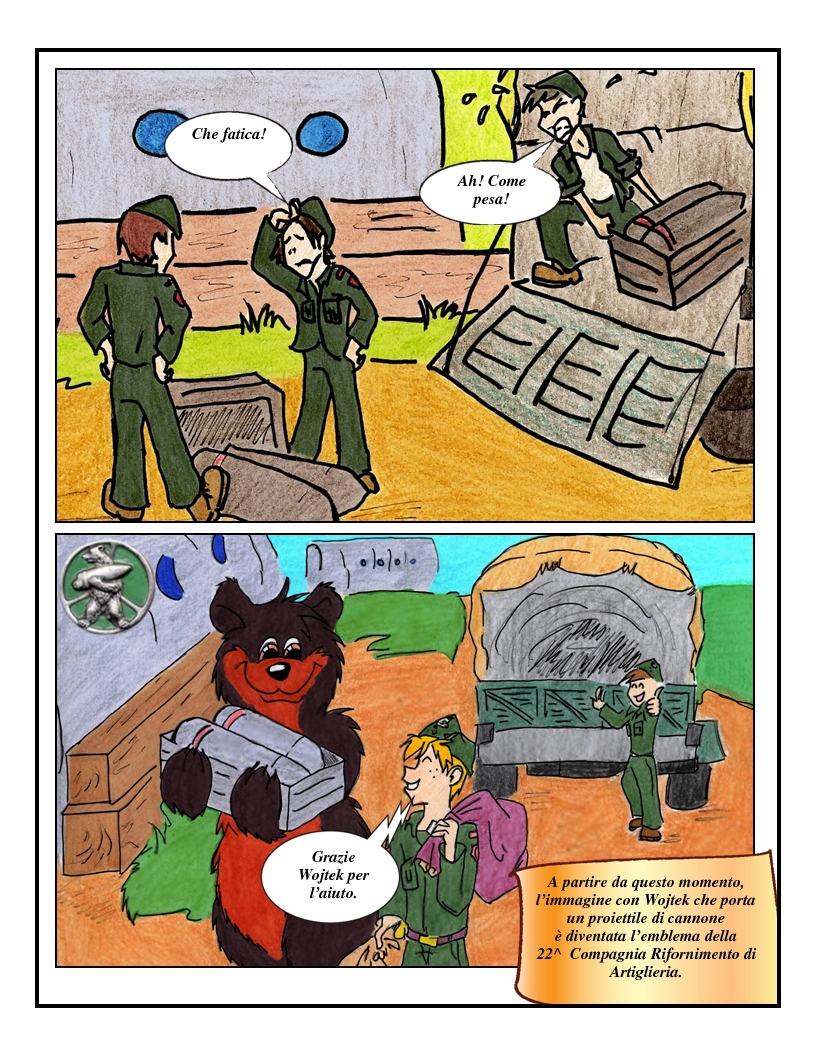 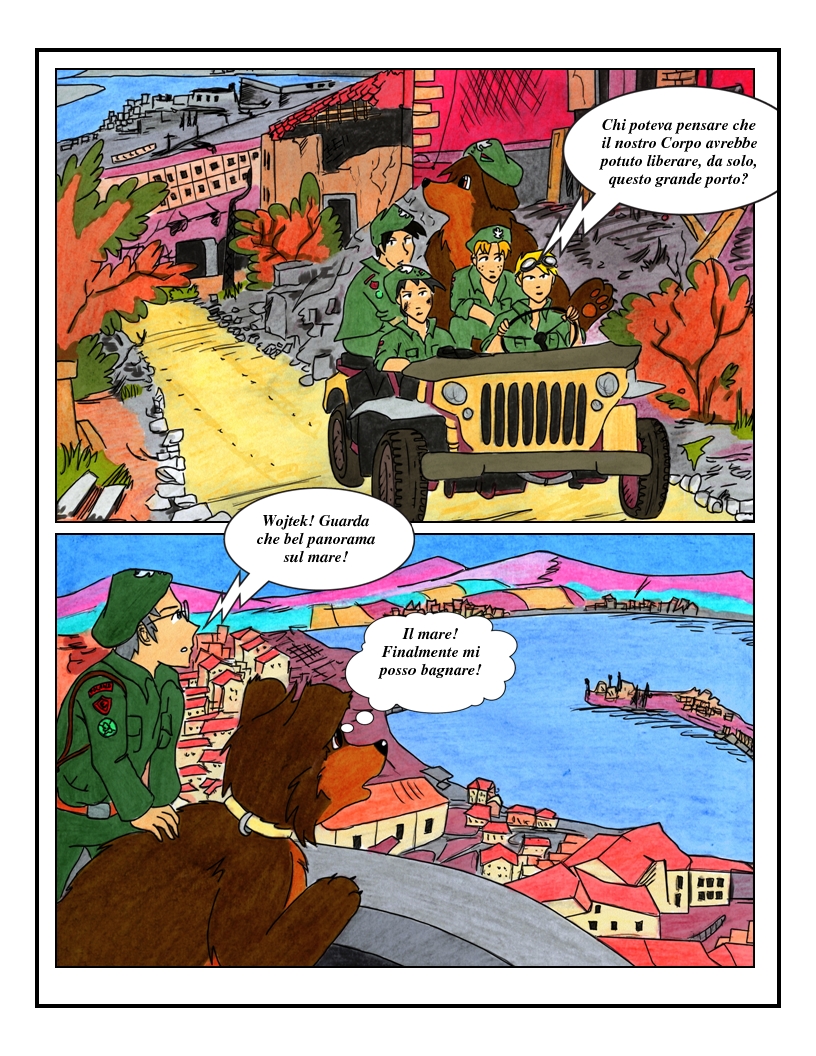 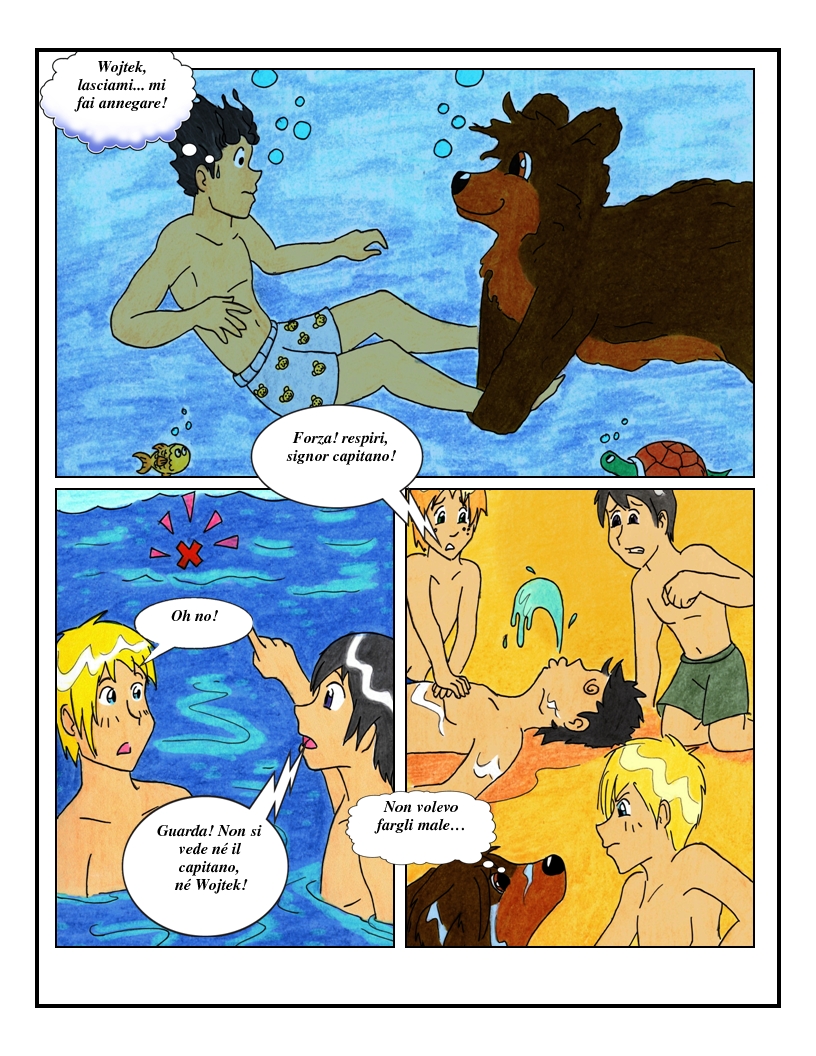 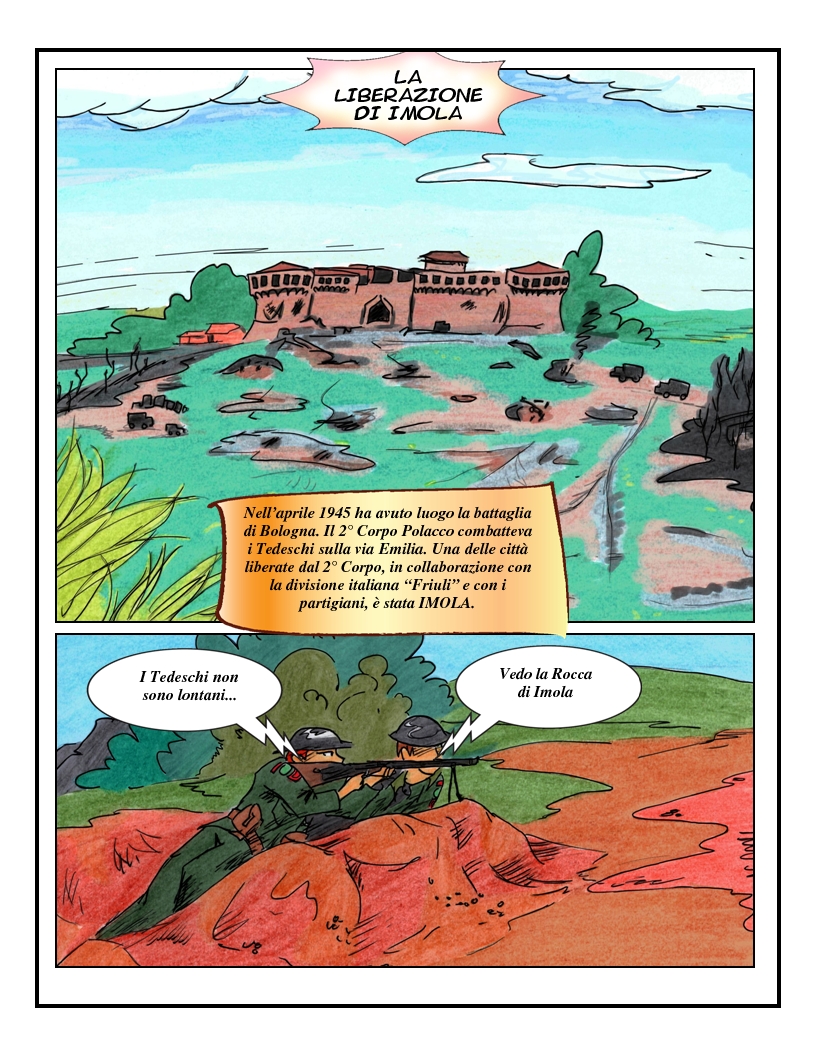 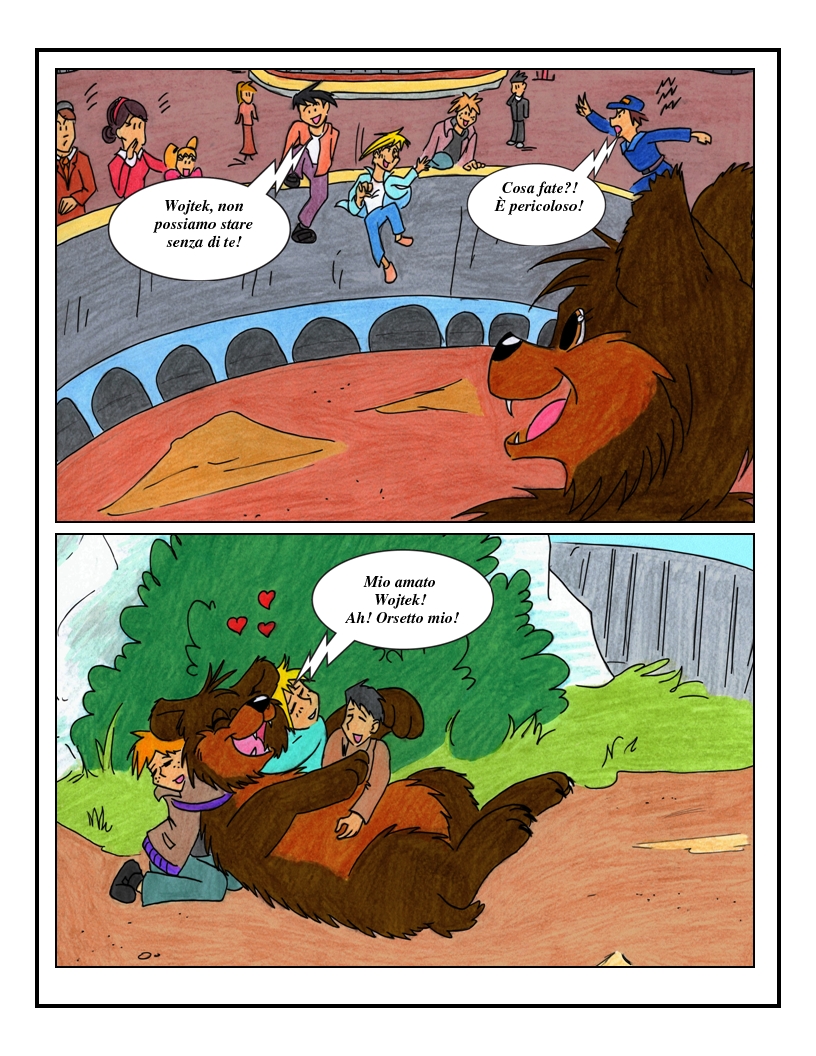 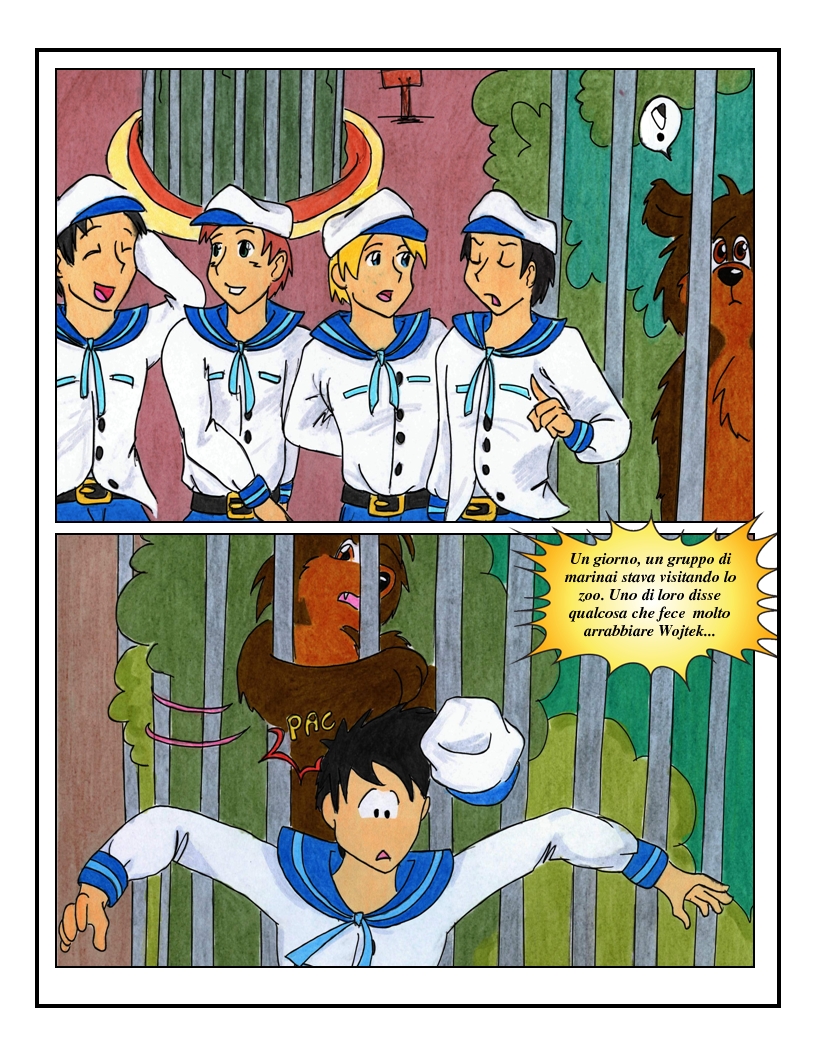 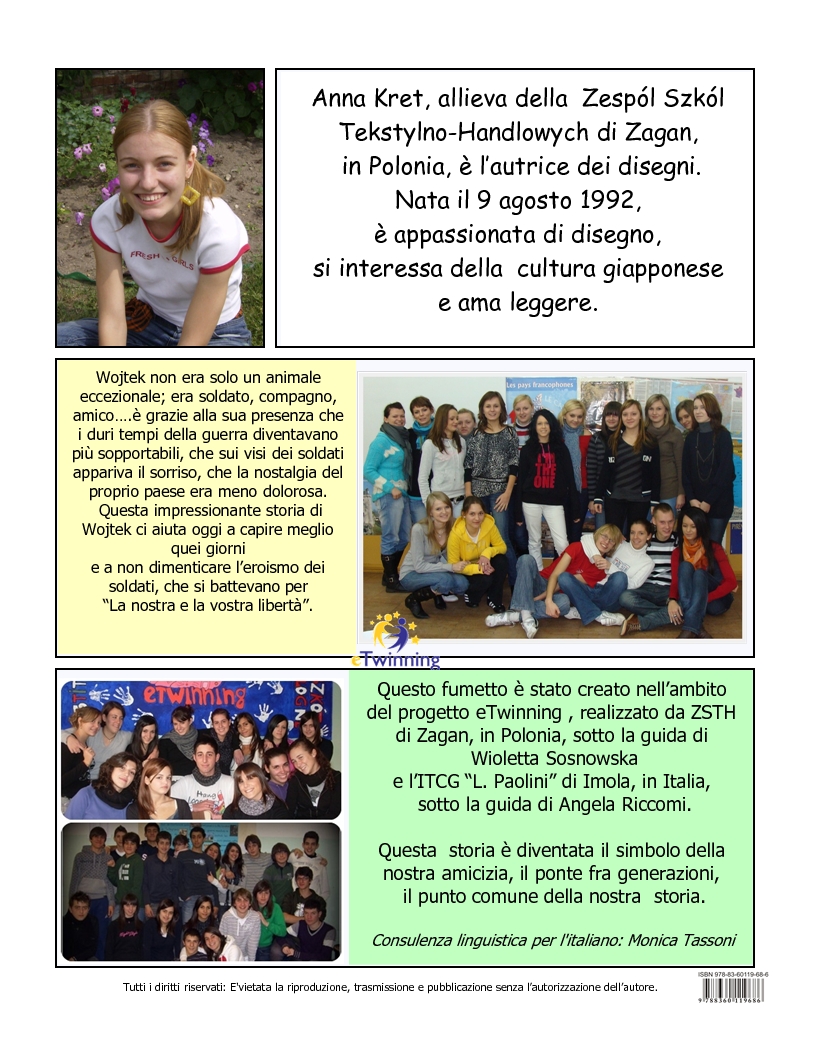 Il nostro  fumetto è disponibile  online in quattro lingue: polacco, italiano, francese e inglese
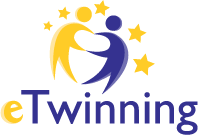 L’azione di diffusione 
della storia di Wojtek.
Abbiamo iniziato la diffusione dell'azione Wojtek in Polonia , nel giorno dedicato a Teddy Bear: così Wojtek è  diventato famoso fra i bambini polacchi.
 Attraverso il portale eTwinning,sotto forma di newsletter, sono stati inviati a tutte le scuole iscritte in Polonia i fumetti e altro materiale su Wojtek  sviluppato in partenariato.
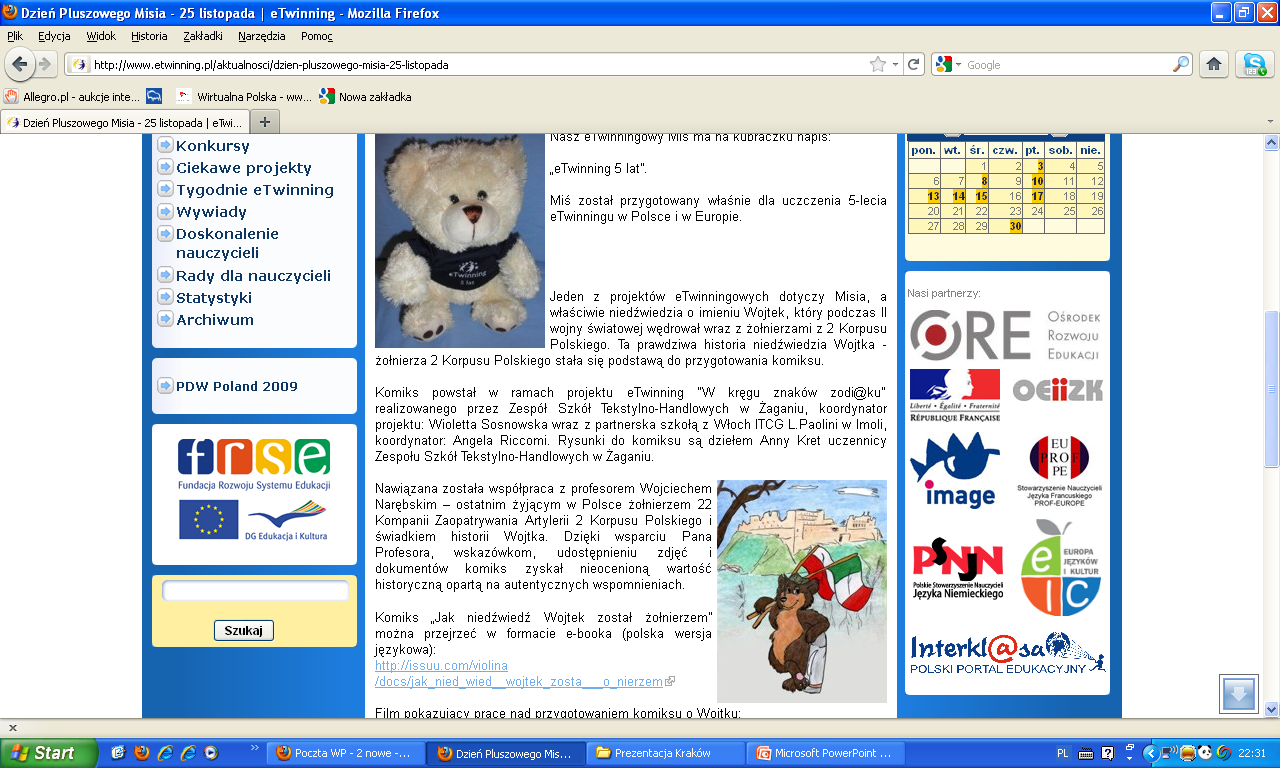 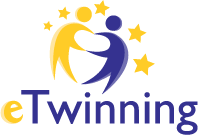 Le  visite nelle scuole primarie
Con il fumetto, un piccolo spettacolo e la nostra canzone su Wojtek, abbiamo visitato le scuole primarie di  Żagań per promuovere la  storia di Wojtek fra i  bambini.
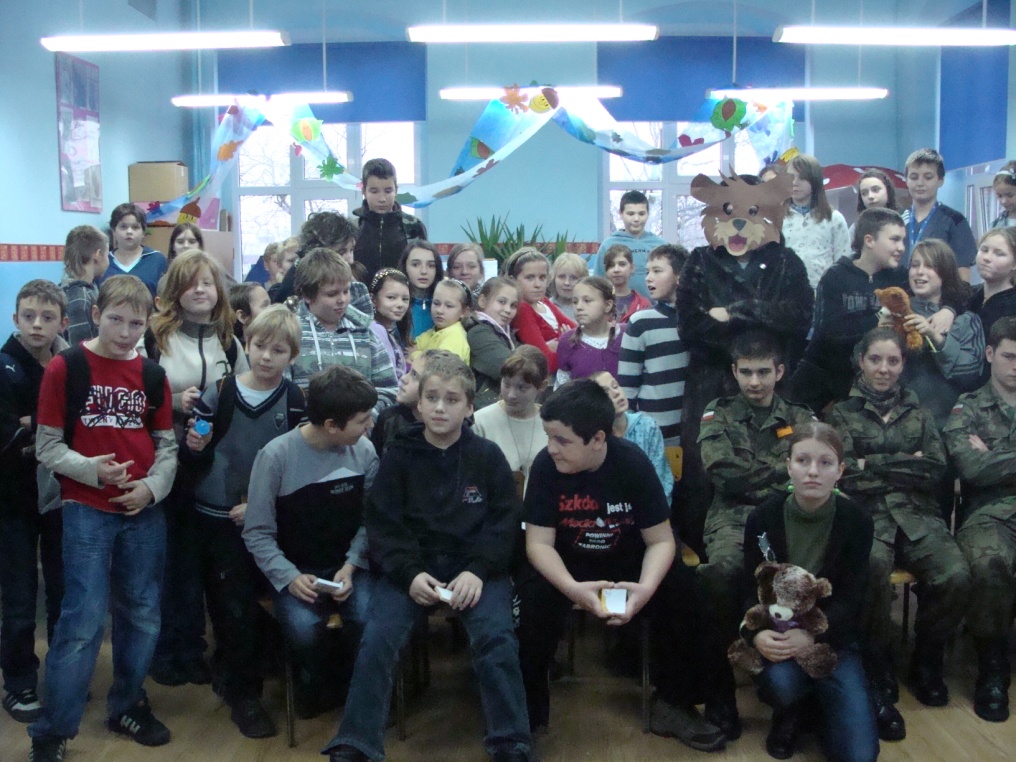 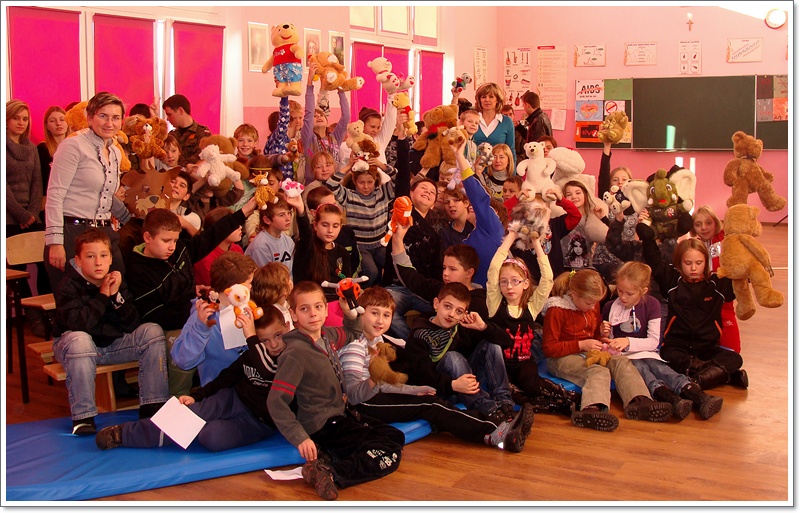 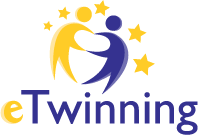 Quiz e puzzle su Wojtek
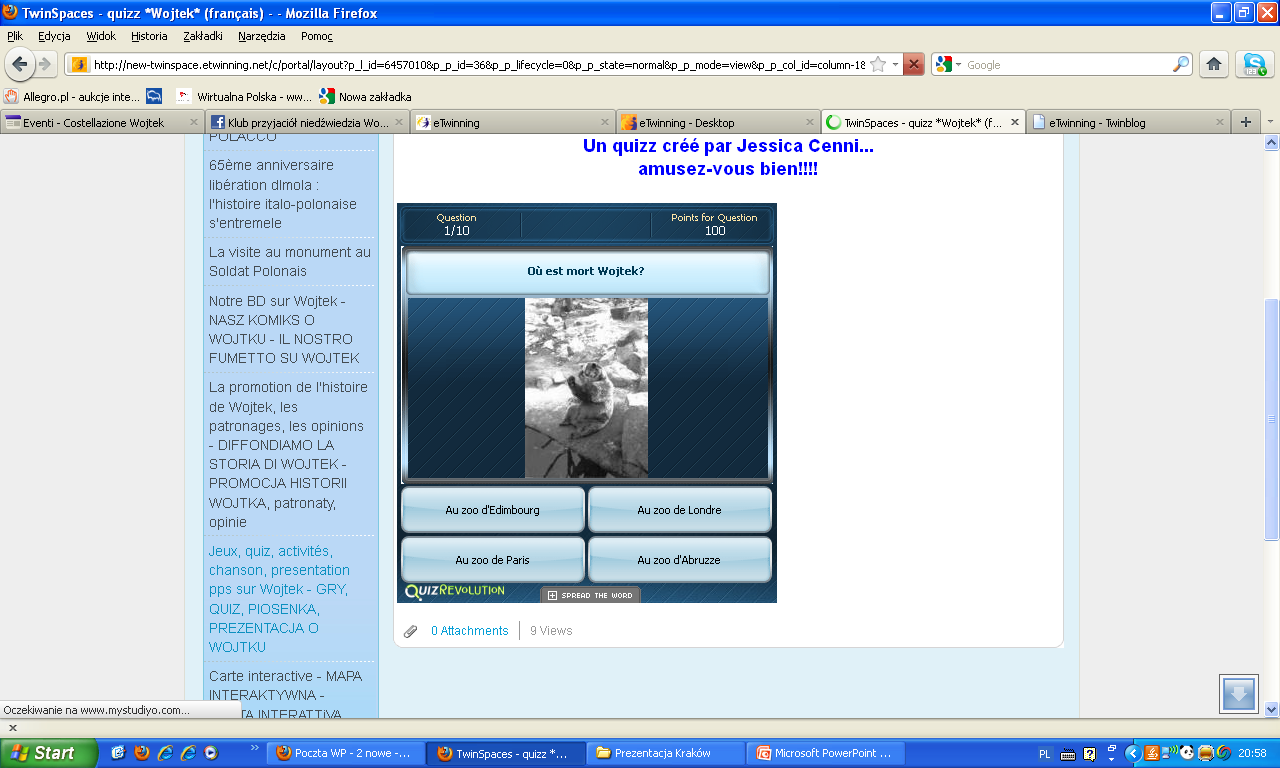 Quiz
Puzzle
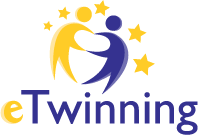 Una visita a Imola e
 la medaglia Pro Memoria
Per avere promosso in ambito scolastico e ravvivato  la memoria storica  dei luoghi e dei  soldati polacchi  caduti  in Italia, le referenti  sono state entrambe insignite della medaglia Pro Memoria
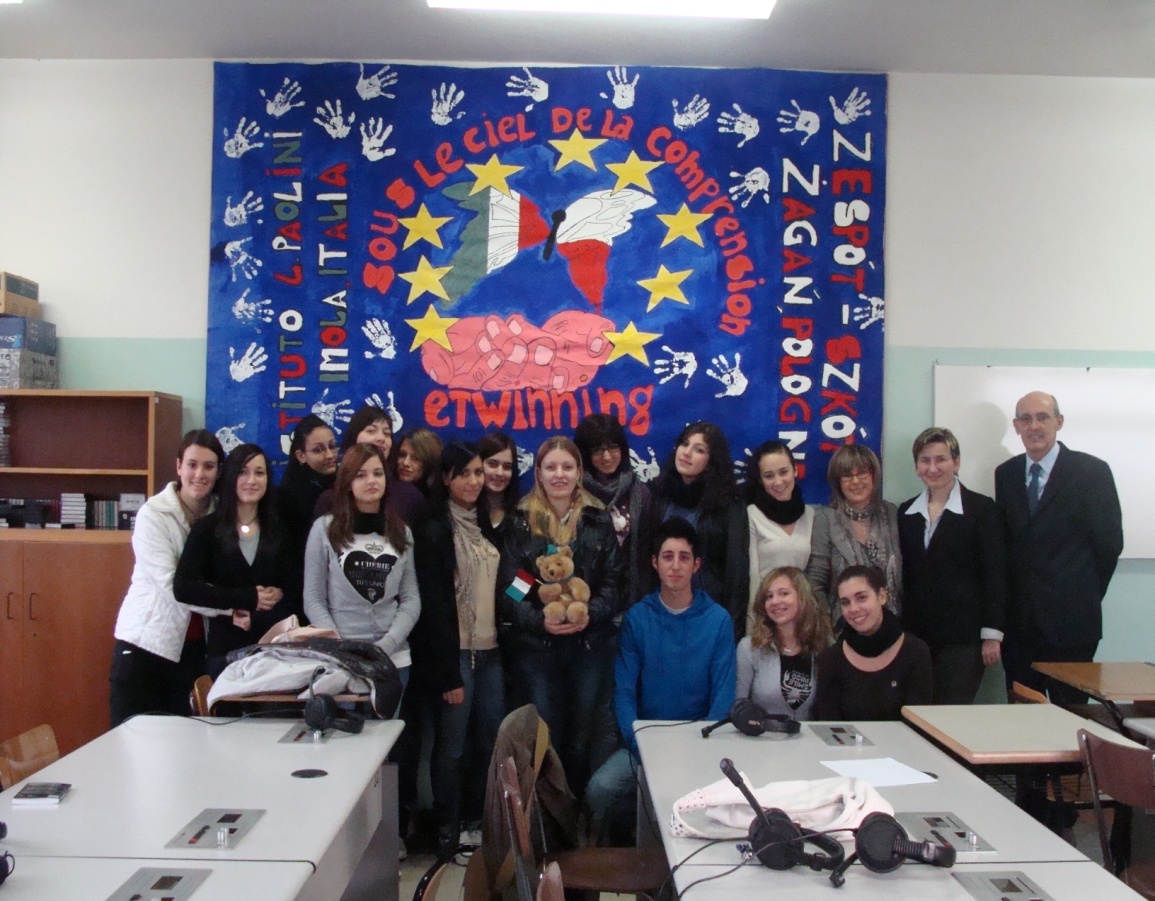 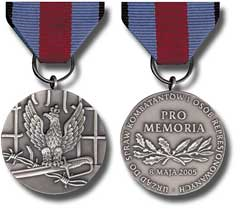 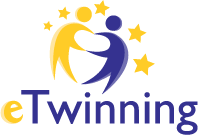 Mostra a  Imola 04.2011
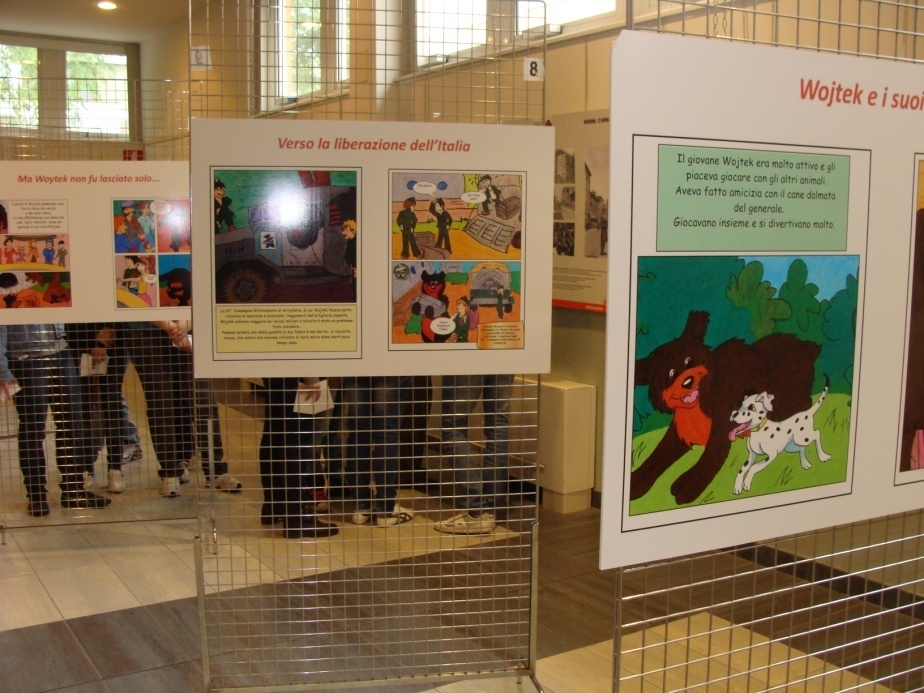 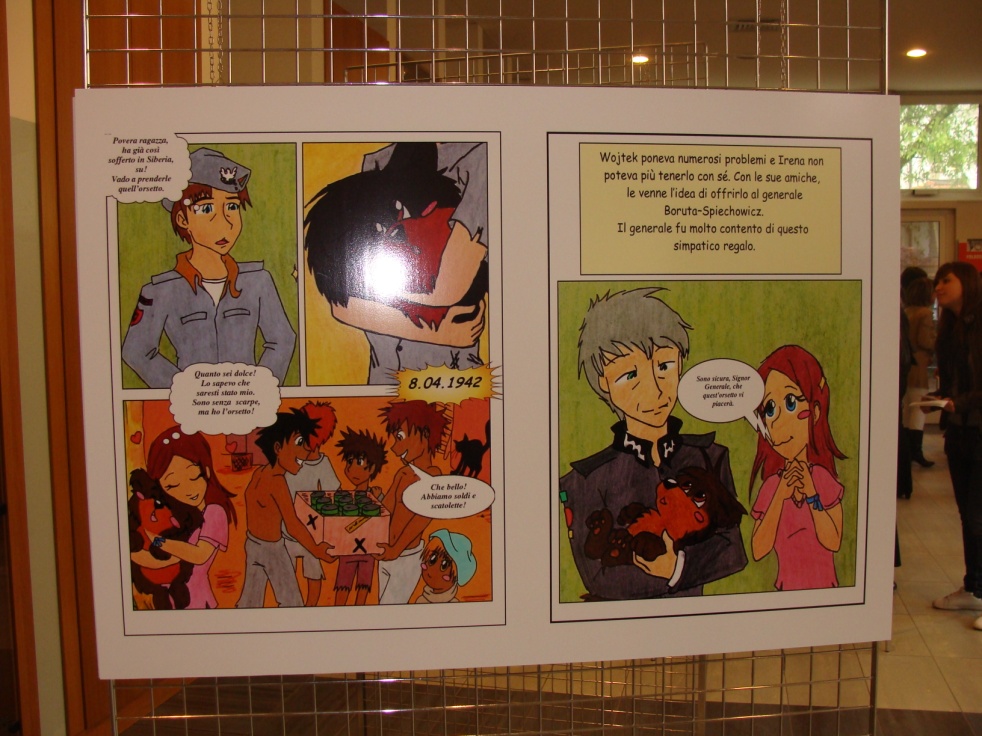 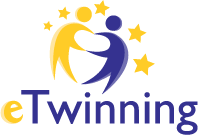 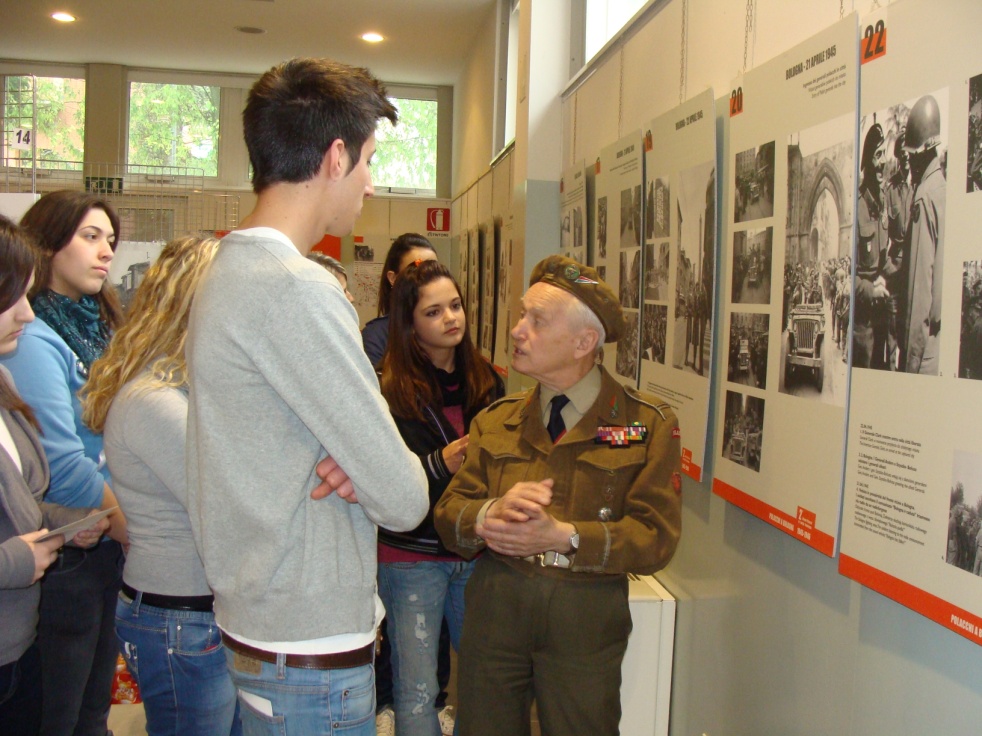 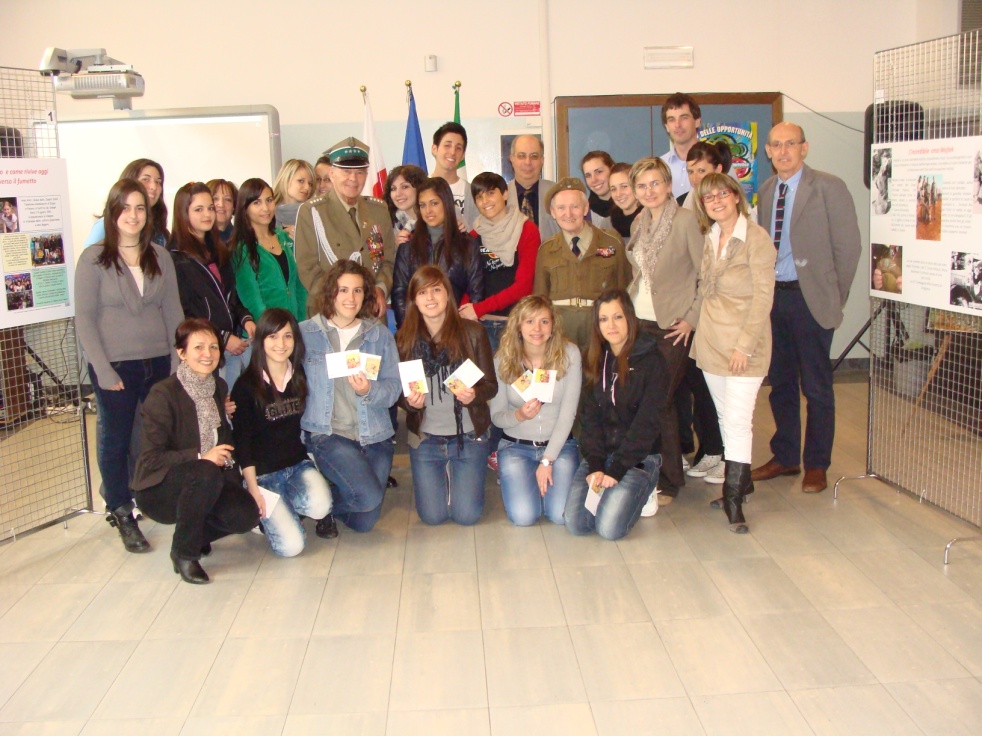 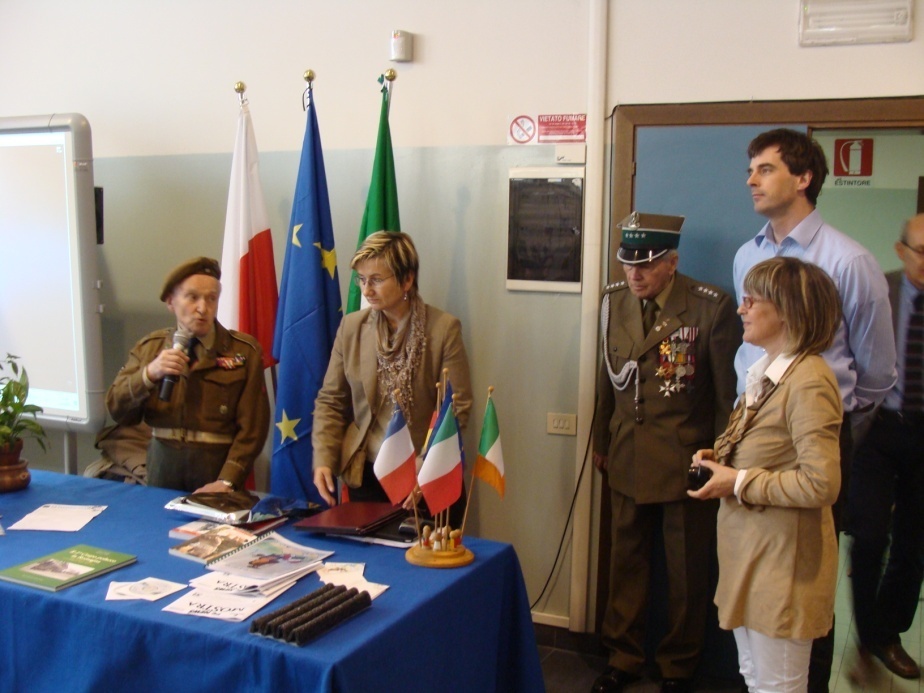 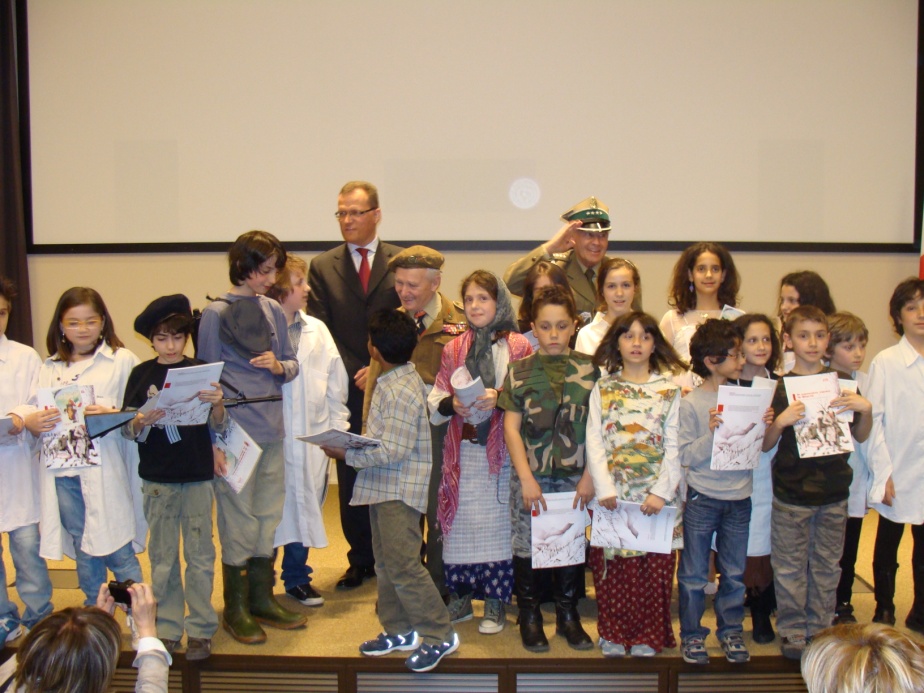 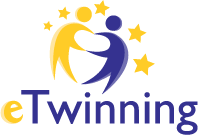 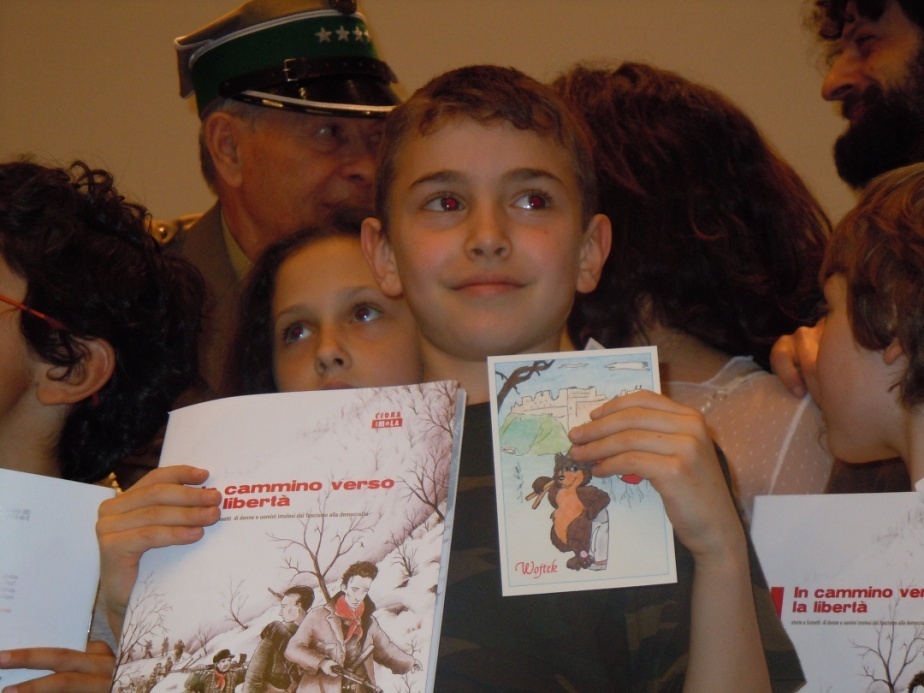 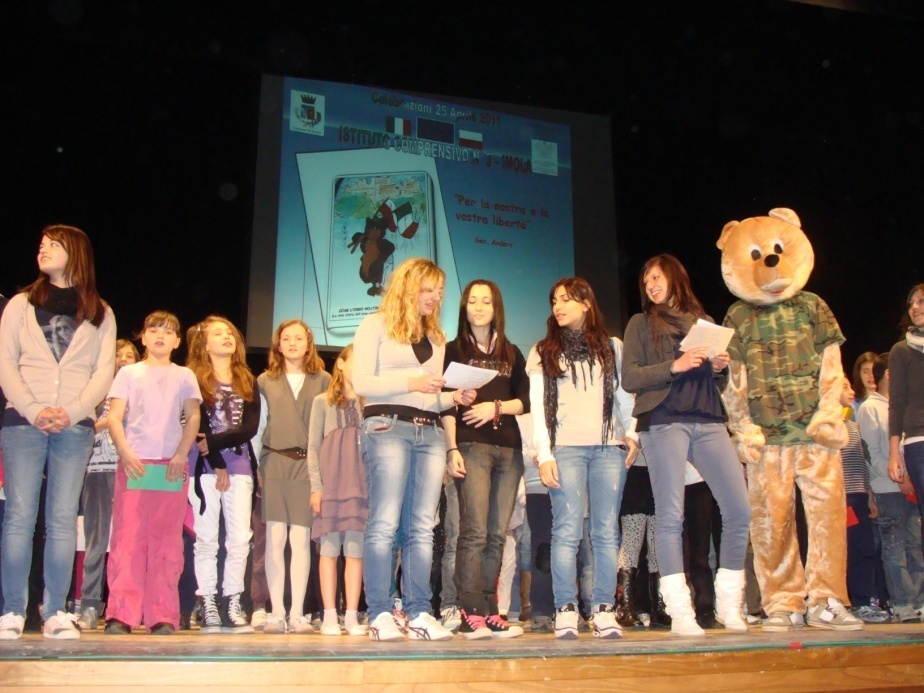 Presentazione del   progetto 
al voivodato di  Małopolska
Invitati dal presidente della regione  di Małopolska, M. S. Kracik, abbiamo presentato il fumetto  e la sua azione di  diffusione in Polonia e in Italia. Il seguito di questa iniziativa  è stata la mostra  sul fumetto sia a zagan che in altre città polacche.
E’ stat anche un’occasione di incontro e visita di un piccolo e originale museo  degli scouts di Skawina,  che coltivano le tradizioni dell’esercito del generale Anders.
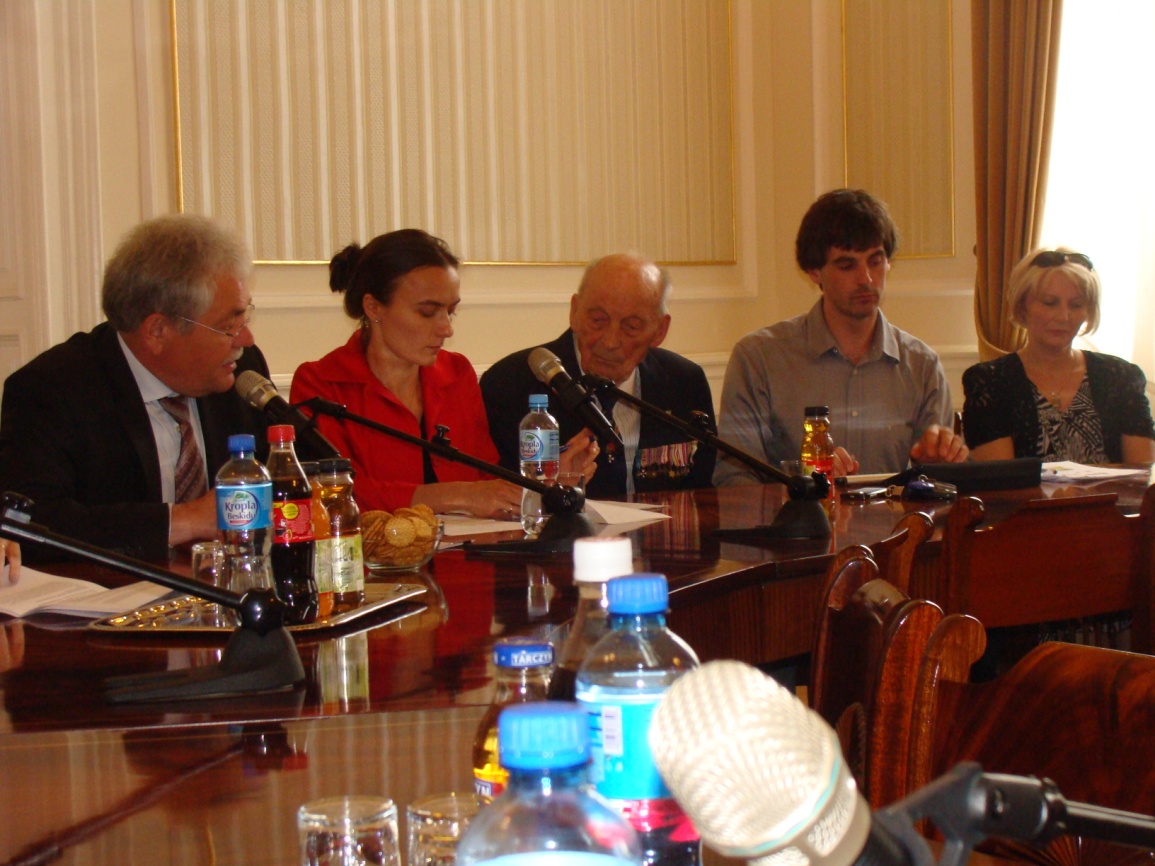 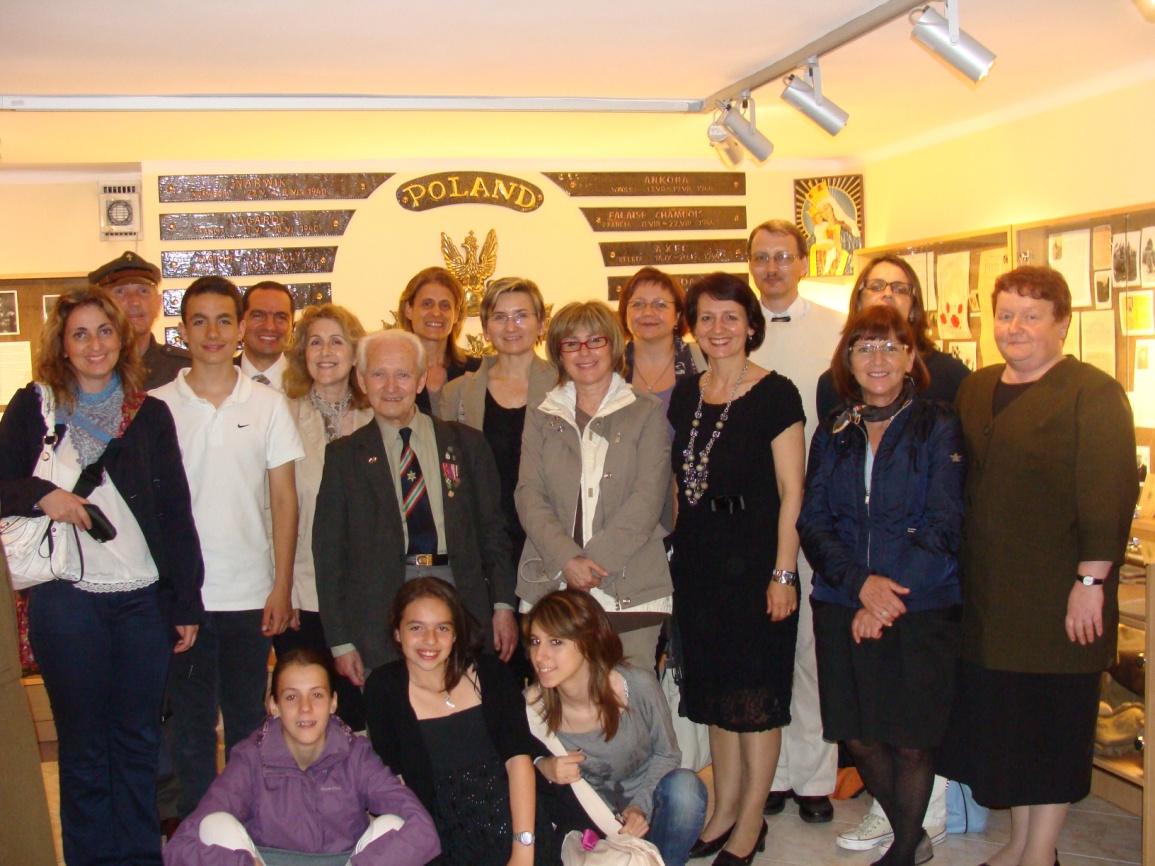 Il nostro progetto nei media
Polonia
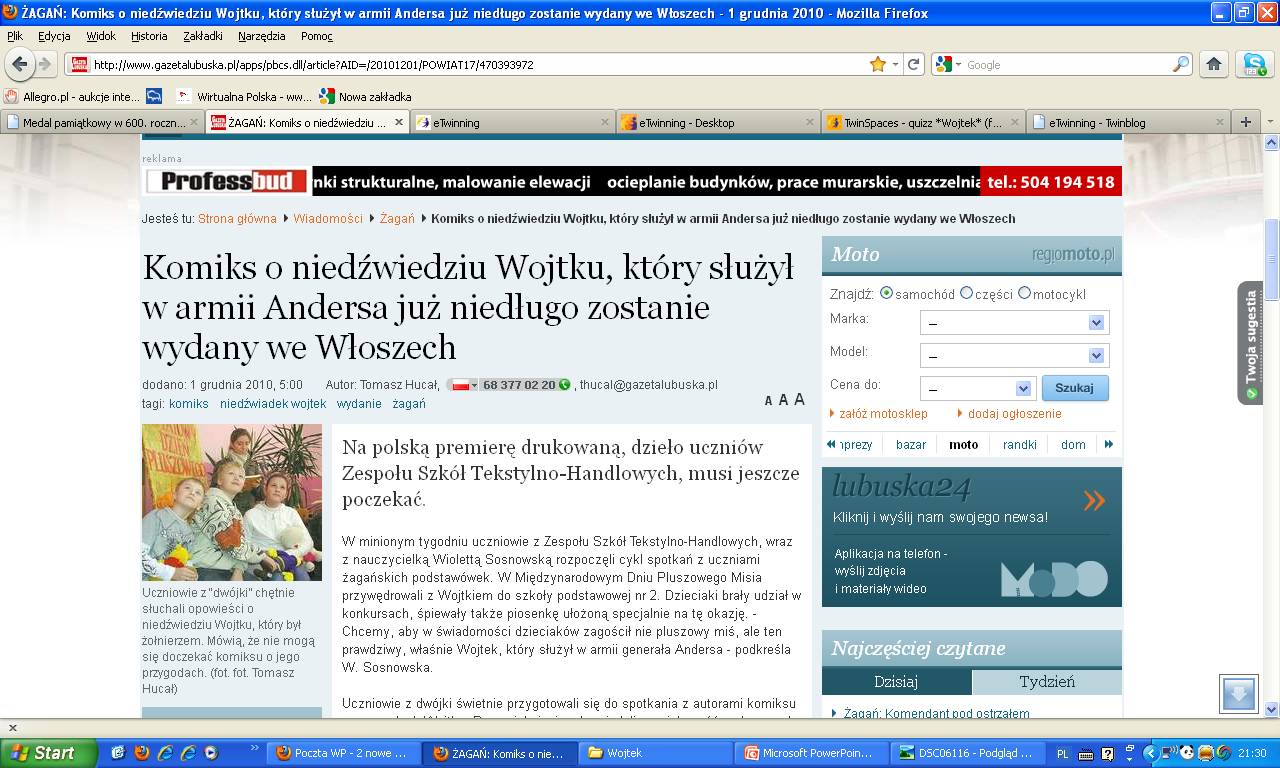 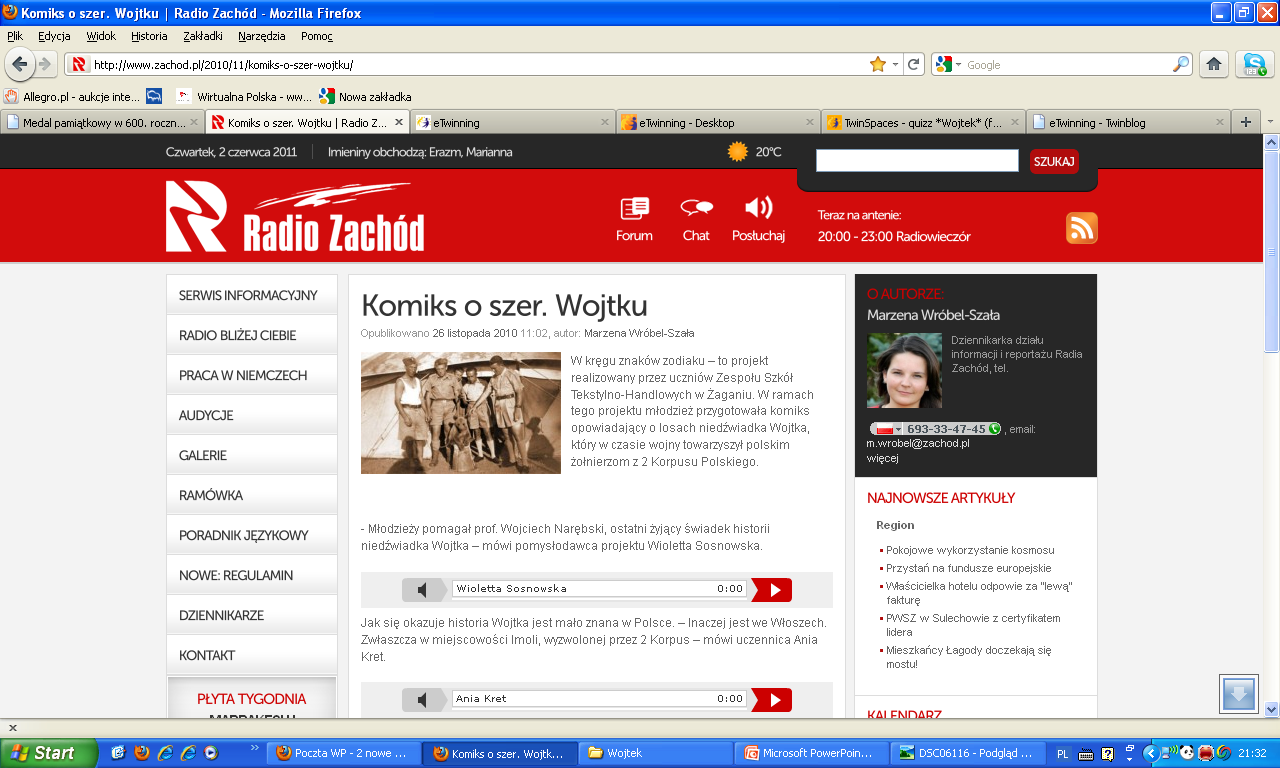 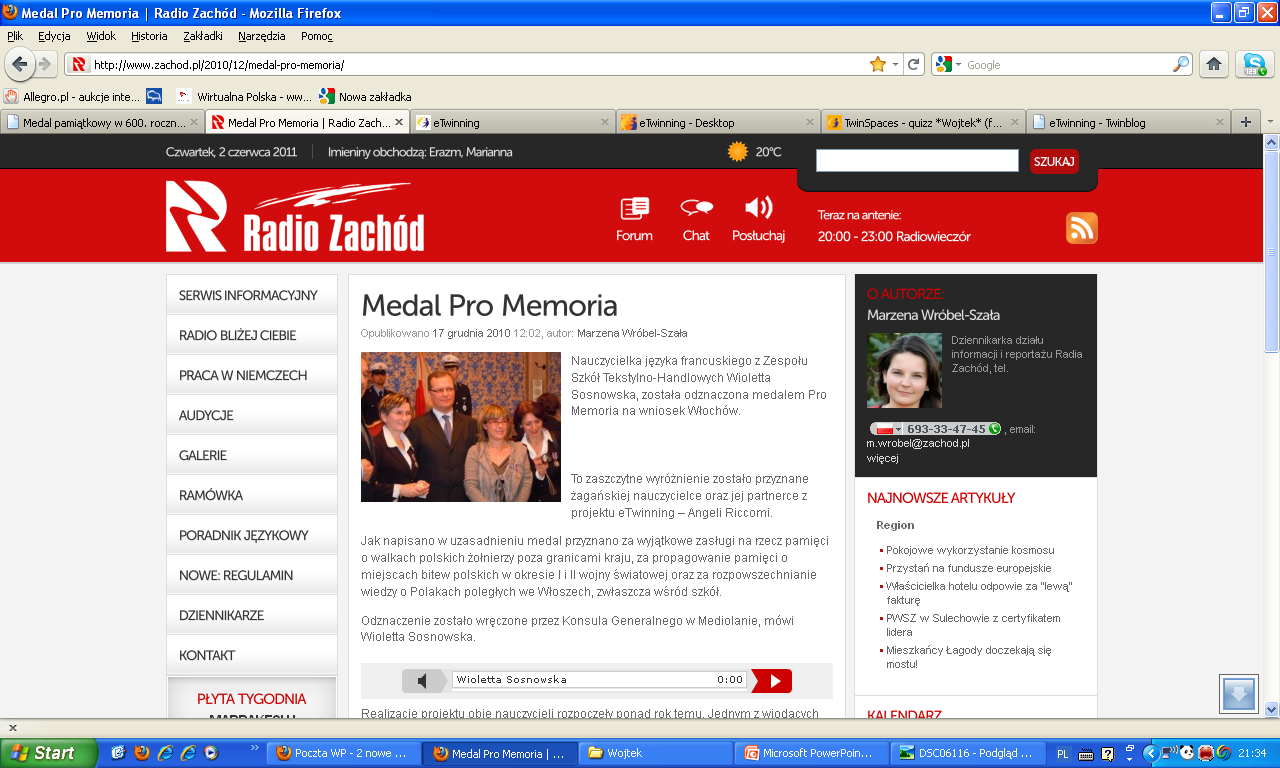 Wojtek su Facebook
Su  Facebook abbiamo creato„Klub przyjaciół niedźwiedzia Wojtka - Il club degli amici dell'orso Wojtek. Qui potete trovare tutte le informazioni sulle nostre attività di progetto, compreso il fumetto , sottoforma di ebook in quattro lingue.
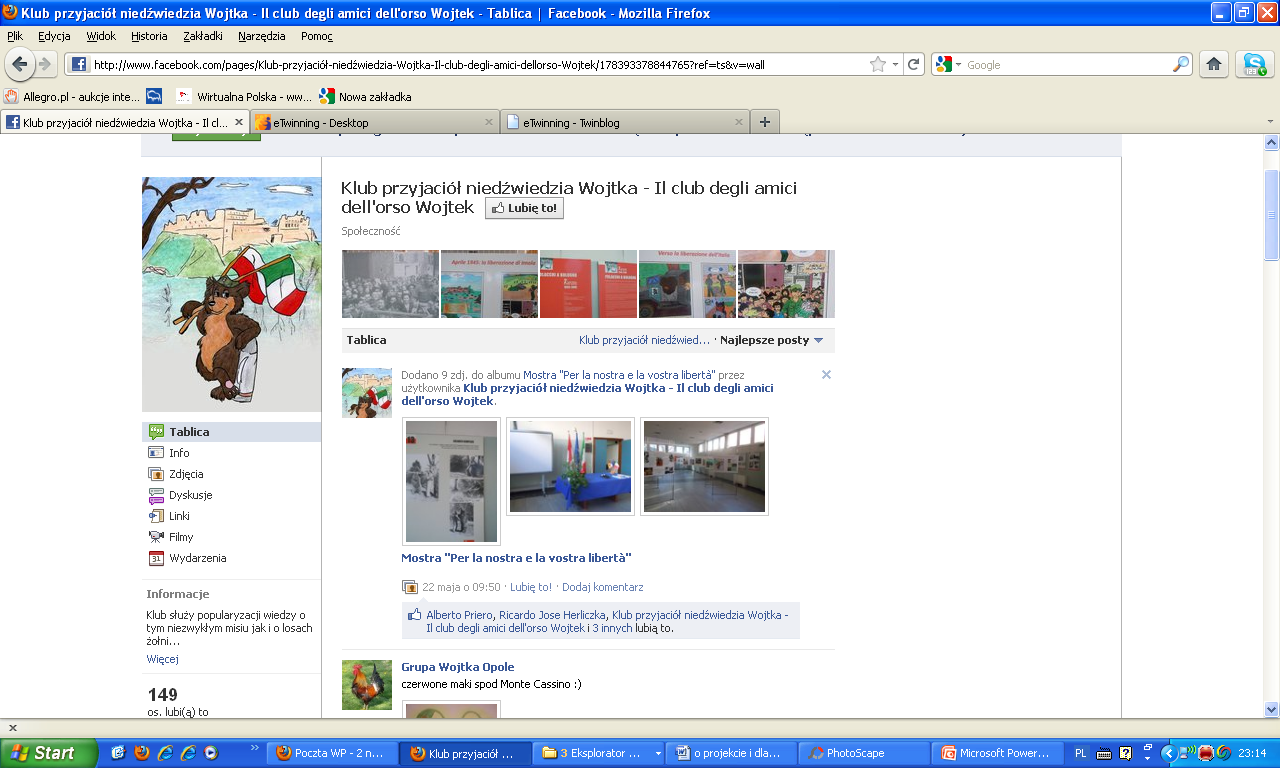 Sulla pagina  Wojtek - the Soldier Bear - Niedźwiedź Żołnierz, creata da
Richard Lucas, è possibile trovare informazioni su nostro progetto e aggiornamenti sull’argomento
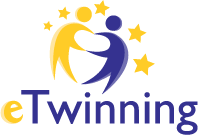 Il nostro progetto nei media
Italia
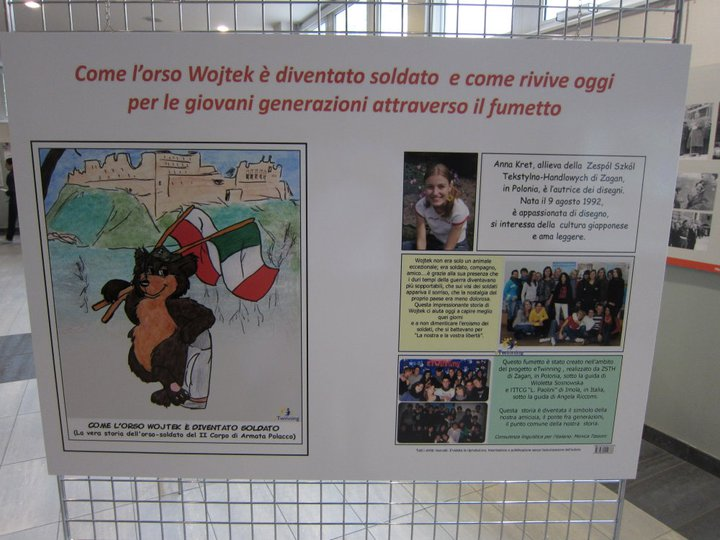 Intervista canale 11

Stampa

Sulla mostra
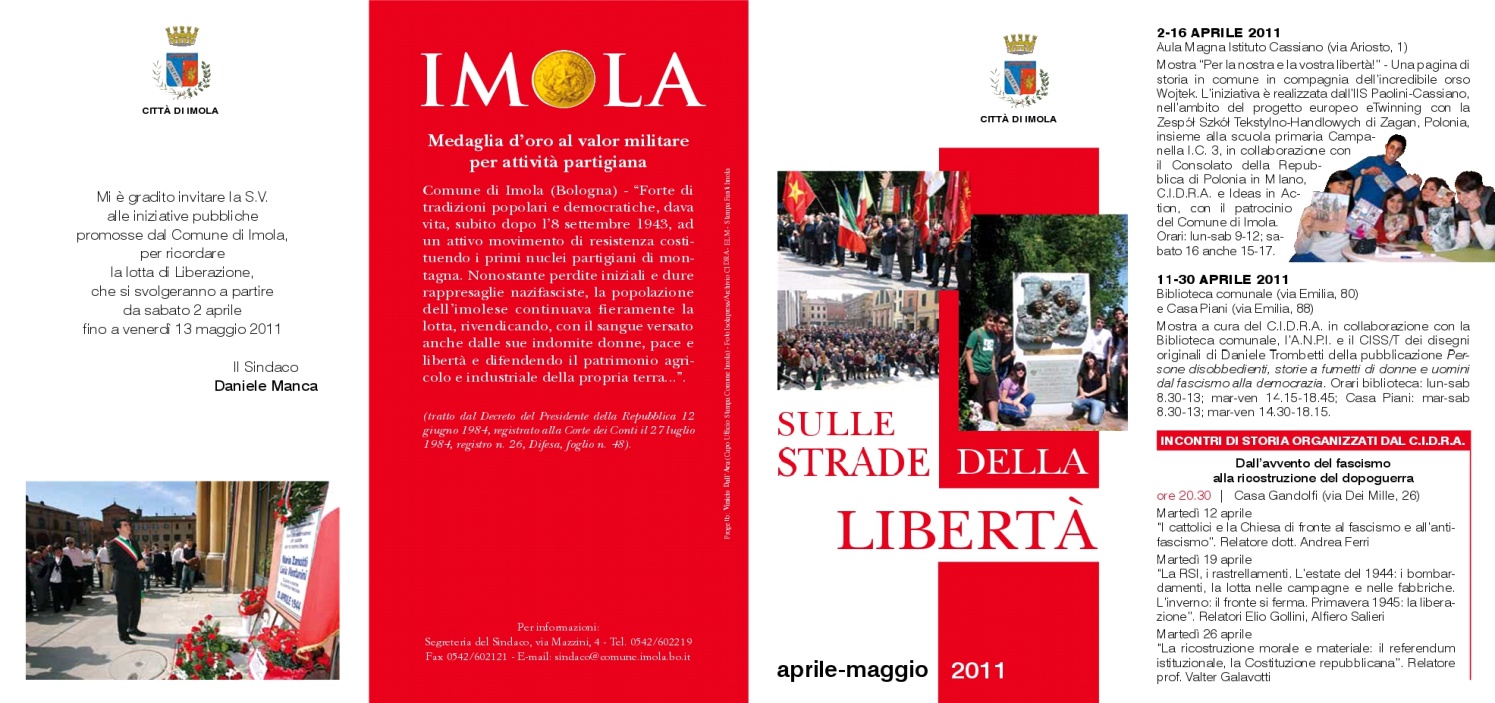 I nostri siti  internet
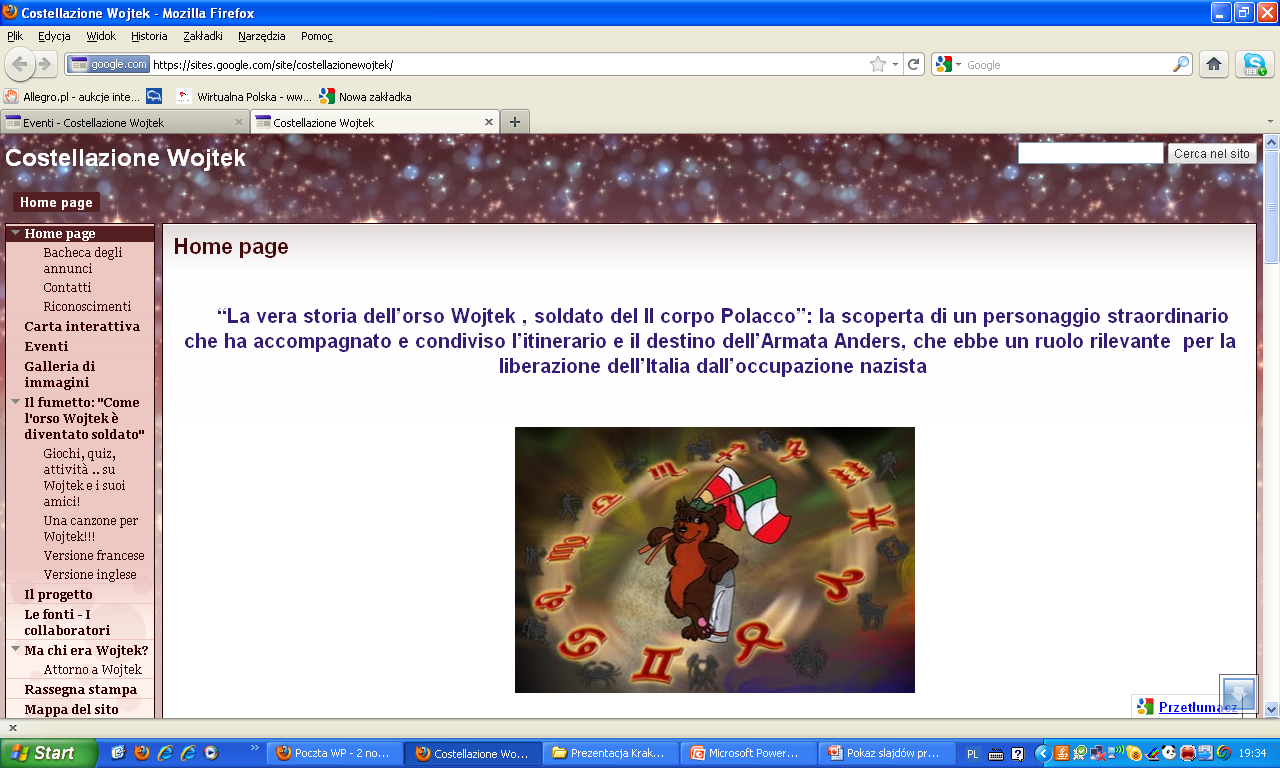 Costellazione Wojtek
Nasz eTwinning po francusku
Twinblog
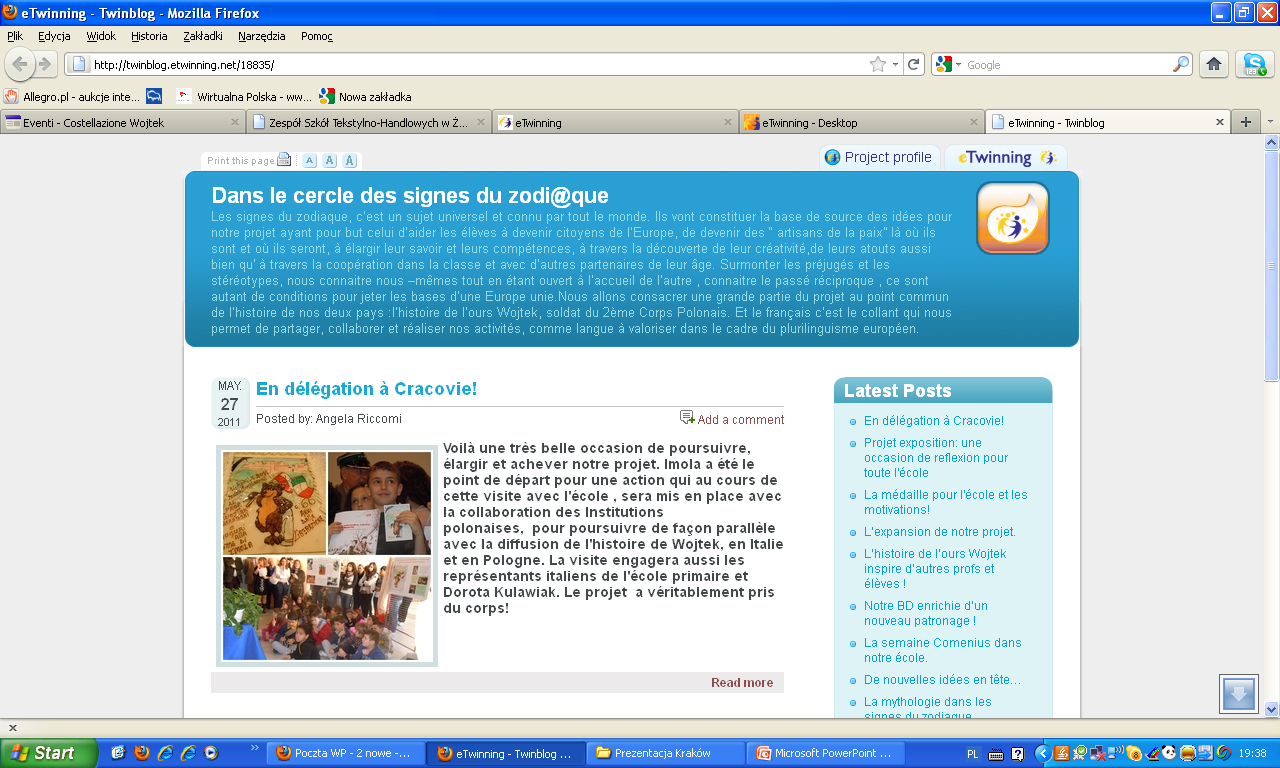 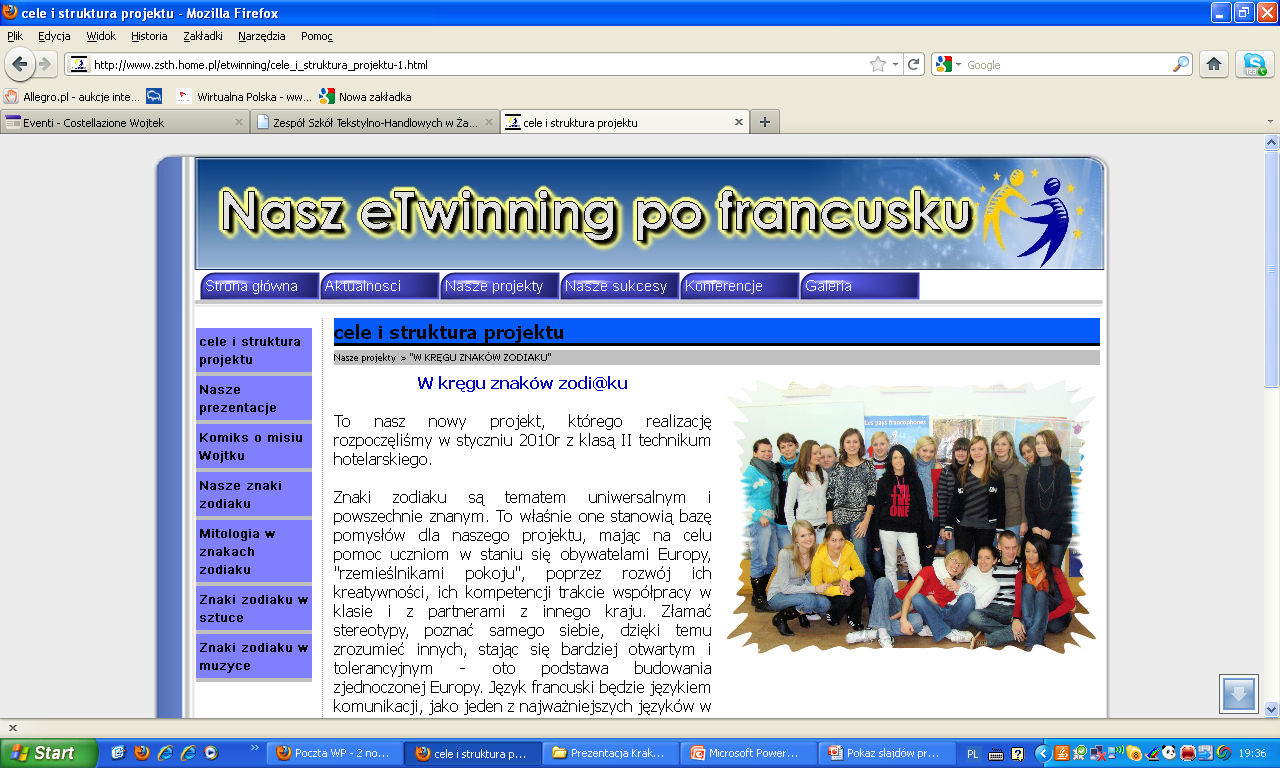 Le cartoline
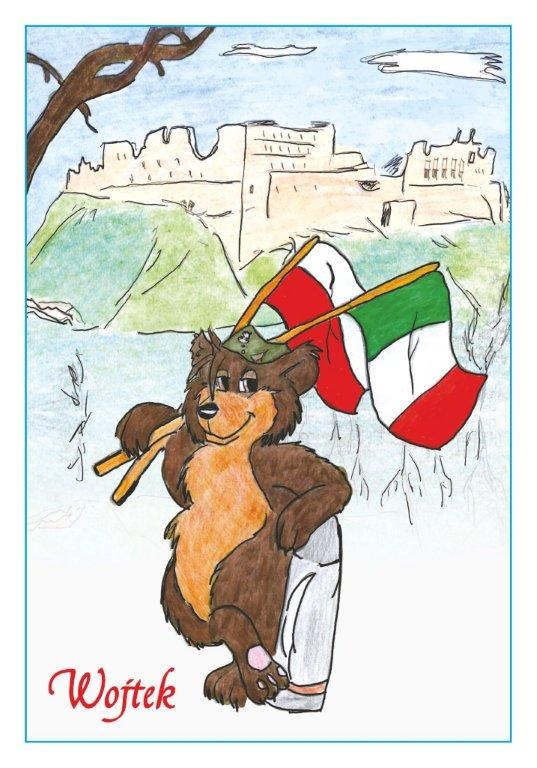 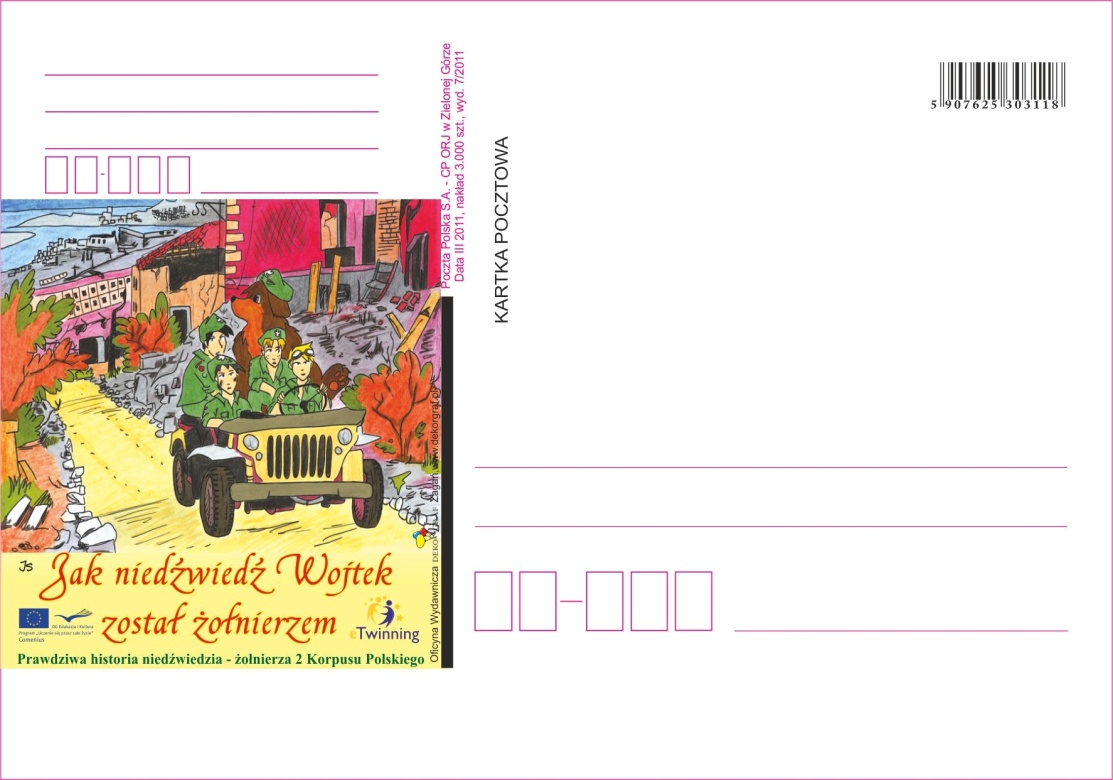 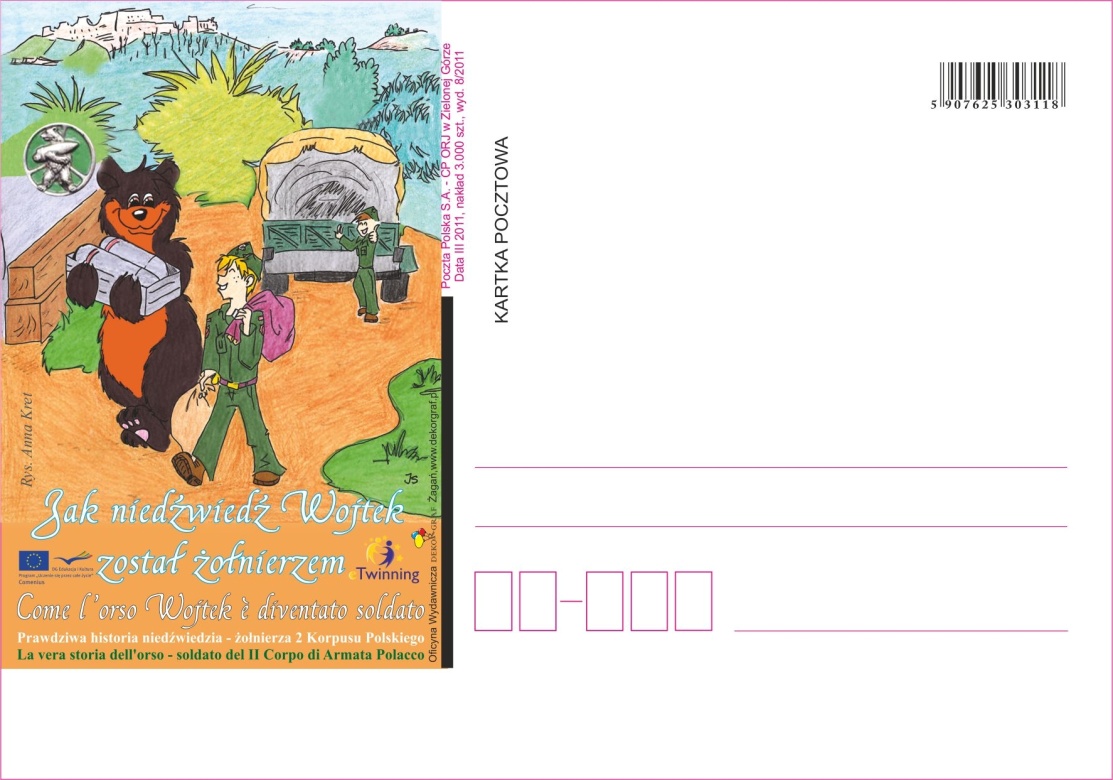 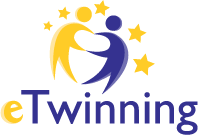 La diffusione diventa internazionale:
la prima del film  
« Wojtek - the Bear that Went to War »
La storia di Wojtek ha aperto tante porte  e riunito molte persone appassionate di questa storia histoire. Il 15 novembre 2011, a Londra,  la BBC ha presentato   la prima film del « Wojtek - the Bear that Went to War » a cui hanno partecipato  il prof. Narebsli e la partner di progetto Wioletta Sosnowska: un eccezionale incontro degli ultimi testimoni della storia di  Wojtek.
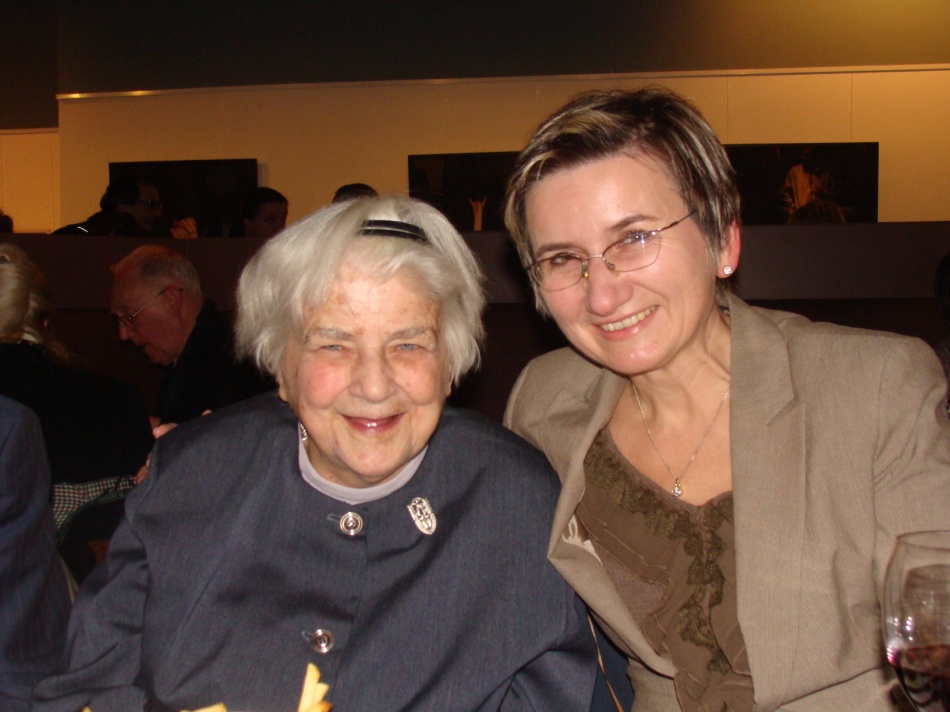 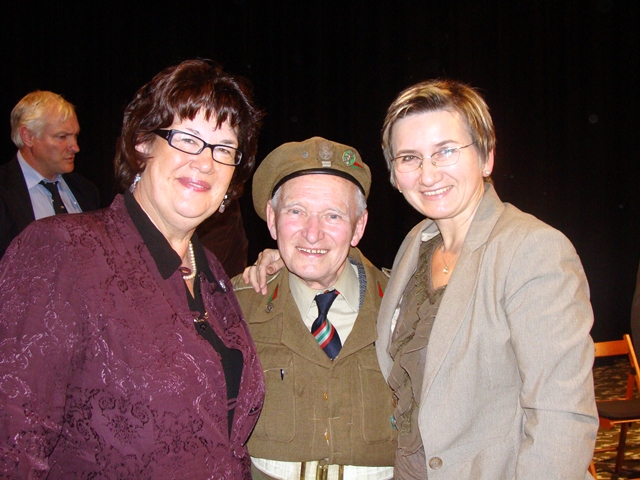 La cerimonia di passaggio delle tradizioni della a 22^ Compagnia Rifornimento  di Artiglieria agli studenti  del corso militare opzionale  della ZSTH di Zagan
Żagań,  22 novembre 2011
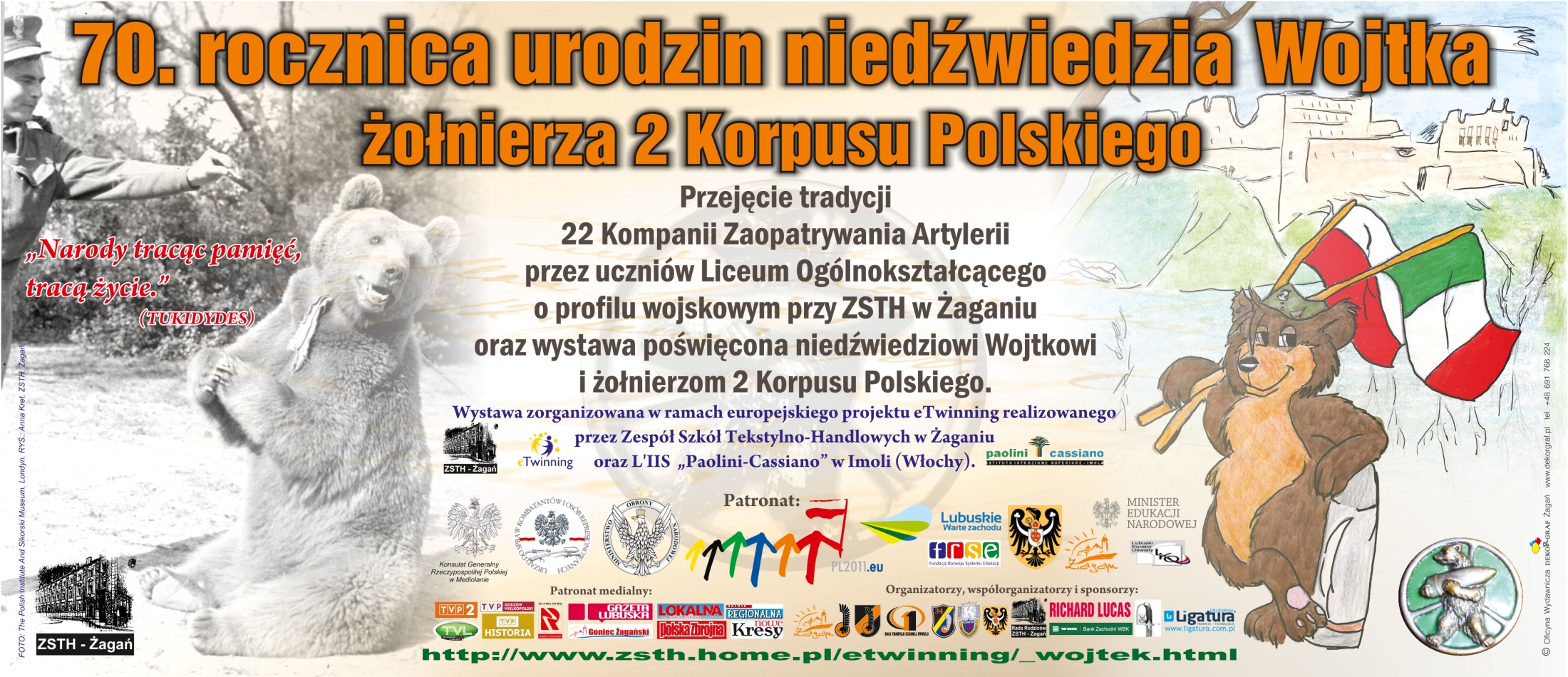 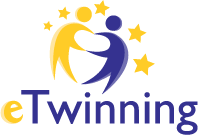 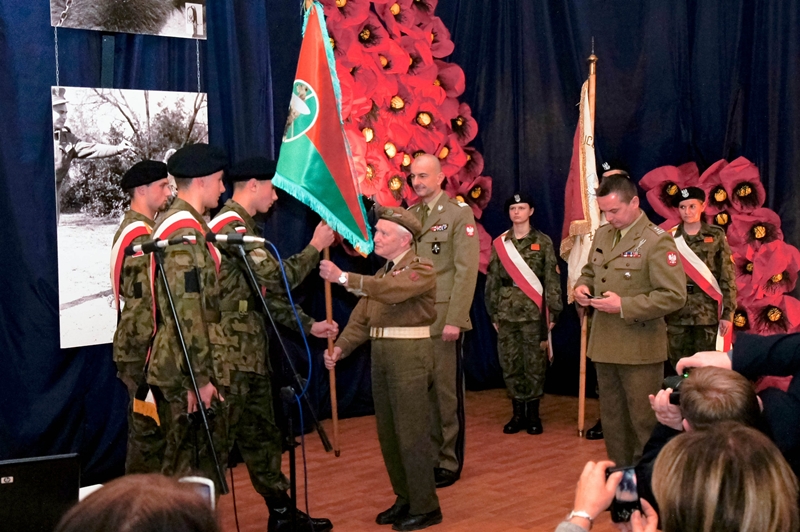 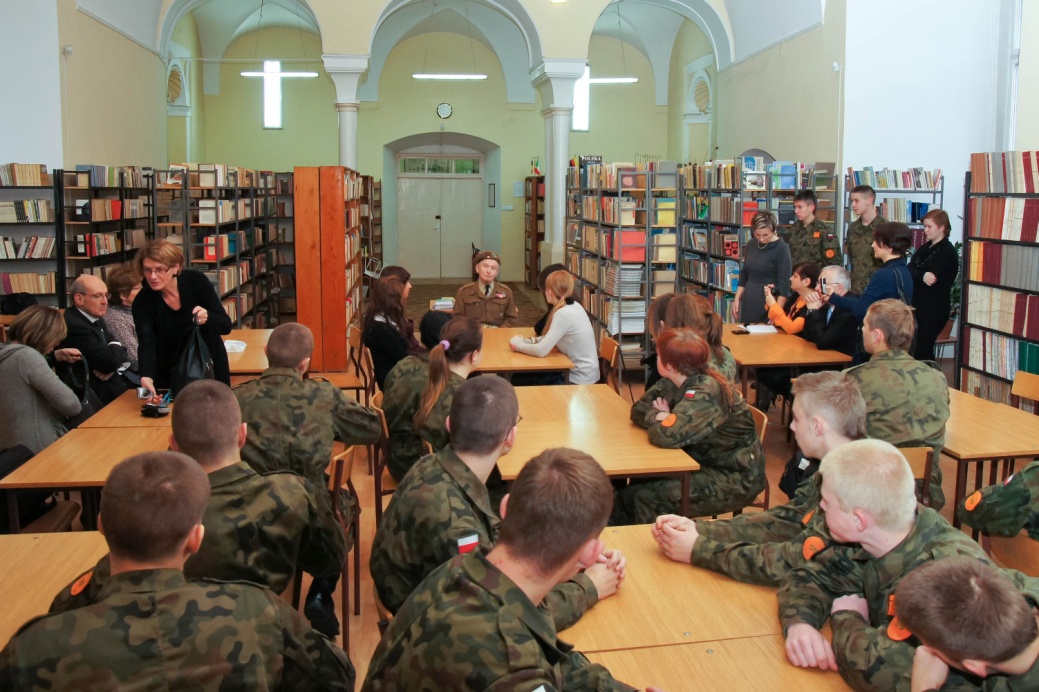 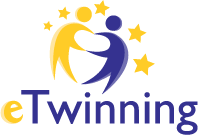 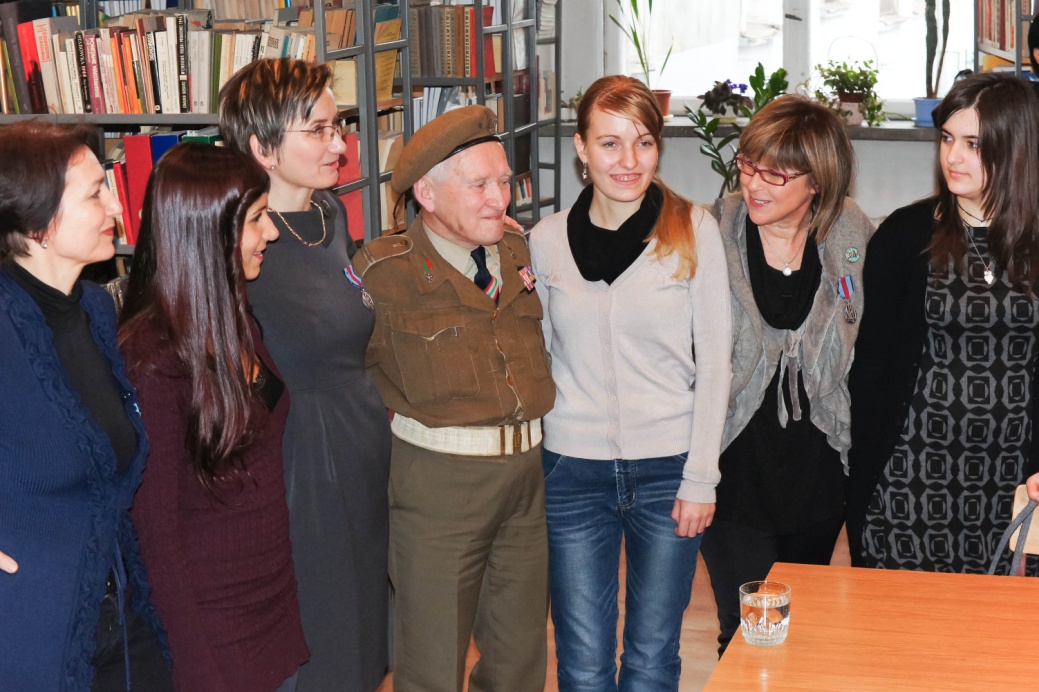 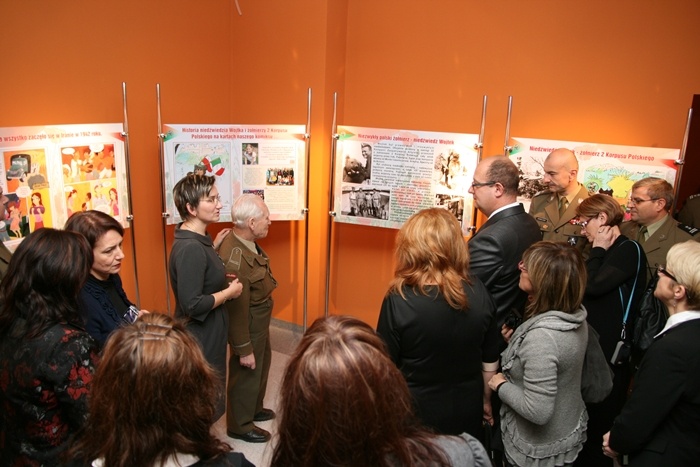 L’evento culmine del progetto

22 novembre 2011 :alla presenza  delle autorità civili e militari,  dei partners italiani , dei rappresentanti scolastici regionali, il reduce del 2° Corpo polacco , prof Narebski testimone della storia dell’orso Wojetk,  ha trasmesso  le tradizioni della 22^ Compagnia Rifornimento di Artiglieria  agli studenti dell’opzione militare .
A partire  da quel momento essi hanno iniziato ad indossare con fierezza l’emblema della  22^ Compagnia , rappresentante un orso che   porta un proiettile. 
In un clima  solenne ed emozionante, la storia ha preso vita   e ha creato un vero ponte fra le generazioni!
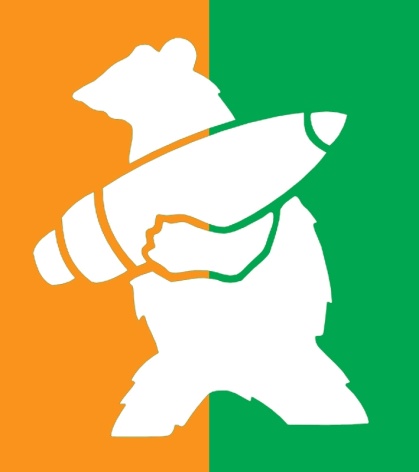 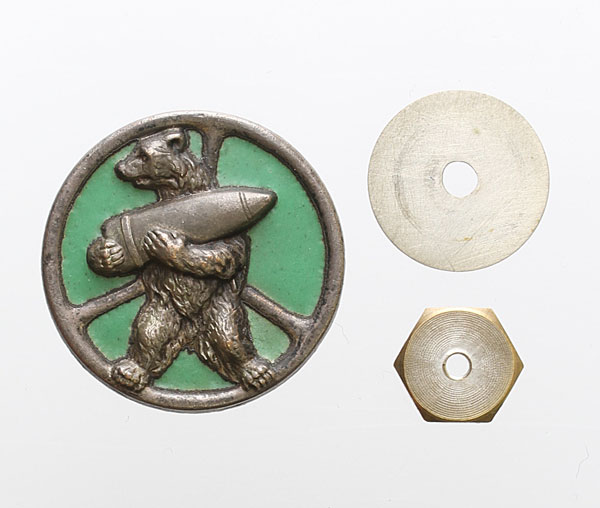 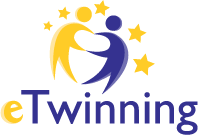 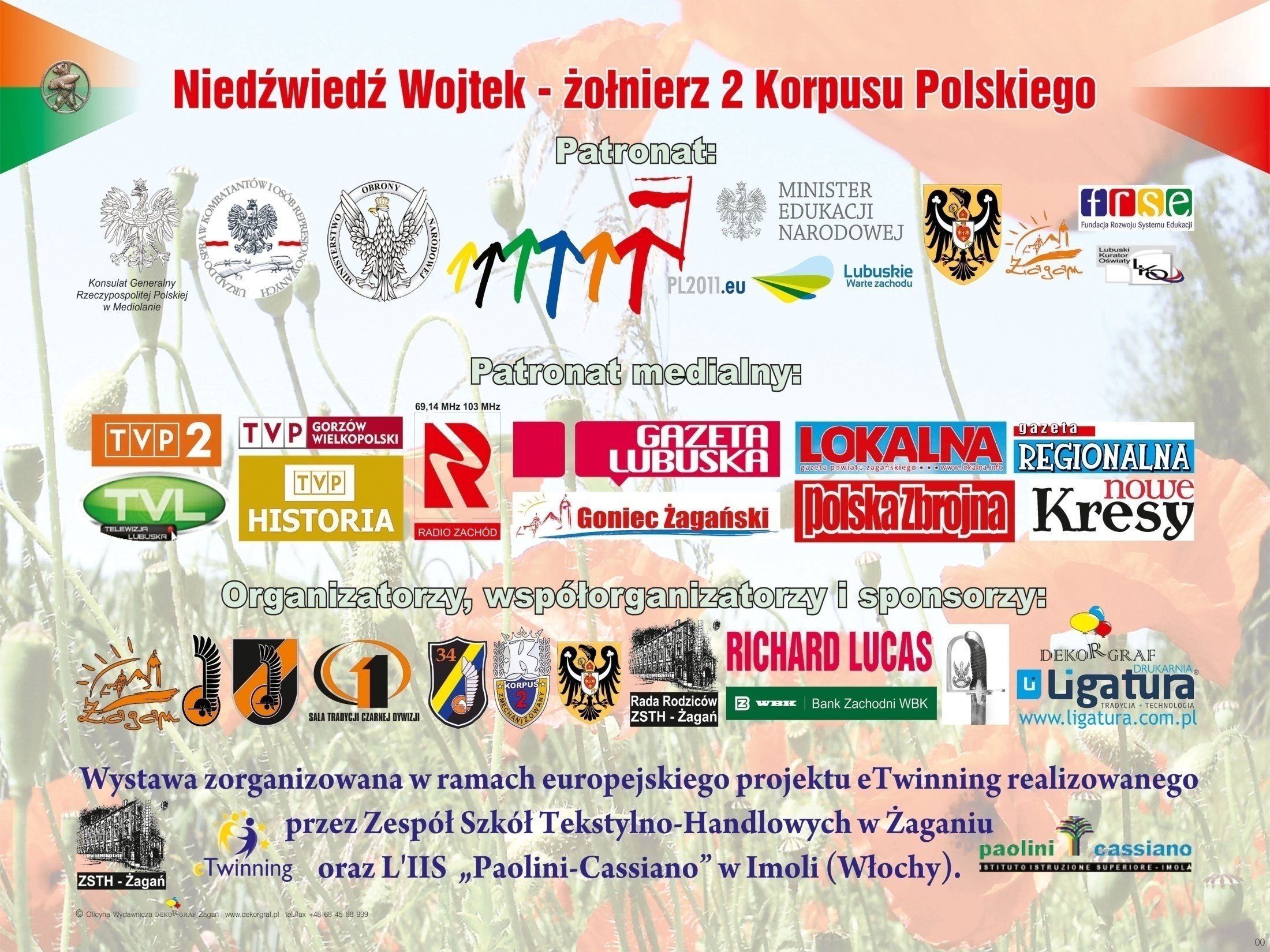 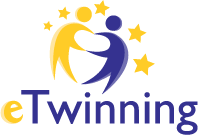 I punti di forza del progetto
Una grande creatività : grazie alla presentazione fra i partners attraverso  i segni zodiacali, alla creazionedel fumetto e a tutte le attività , materiali e iniziative realizzate  ha coinvolto tutte le generazioni  e ha inciso non solo nella coscienza dei nostri studenti, ma anche negli allievi di altre scuole in Polonia , Italia e in Europa 
Diffusione dei valori di amicizia fra popoli e il passaggio della memoria: la storia dell’orso Wojtek, soldato del 2° Corpo Polacco , rimasta finora poco conosciuta ,ha risvegliato una coscienza storica, e rinsaldato i legami  fra i popoli dell’Europa che hanno vissuto momenti drammatici comuni. Grazie a questa scoperta i più giovani hanno riaperto e conosciuto, in modo piacevole e duraturo, una pagina della nostra storia più recente. Per noi è stata un’avventura sostenuta dalla passione di scoprire e trasmettere agli altri queste conoscenze.
I successi
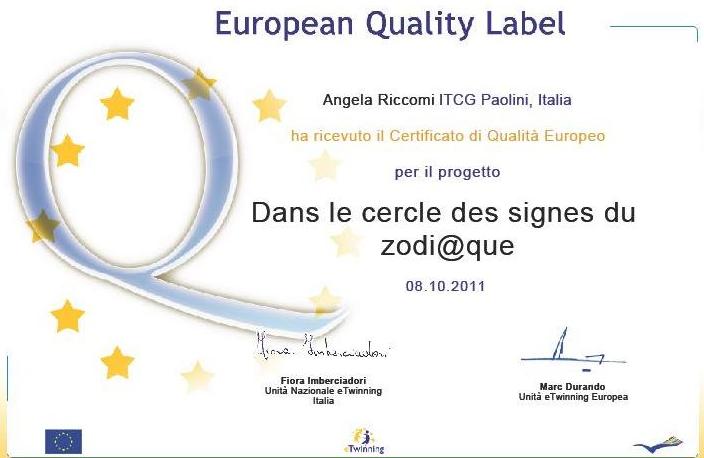 Secondo posto  concorso nazionale in Polonia „Il  nostro eTwinning 2012” - categoria 14-19 anni
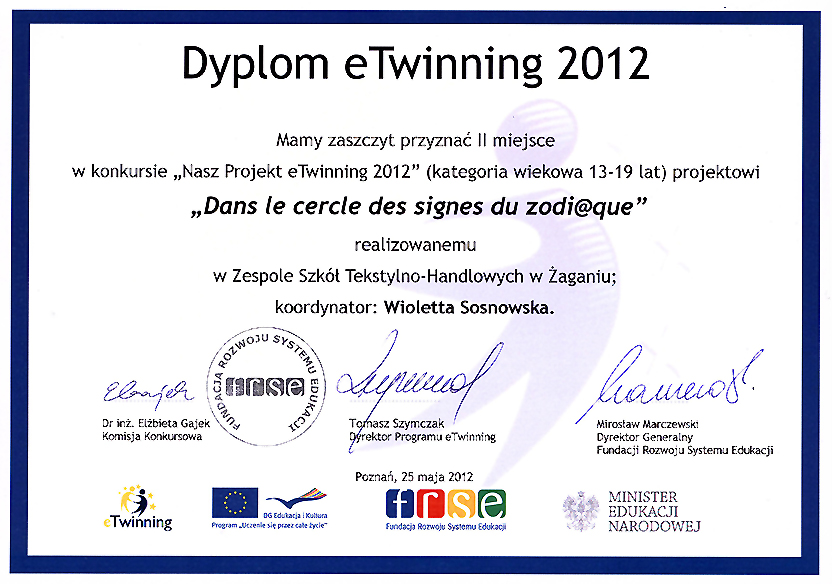 1° premio  concorso europeo eTwinning 2013, categoria „Lingua francese”.
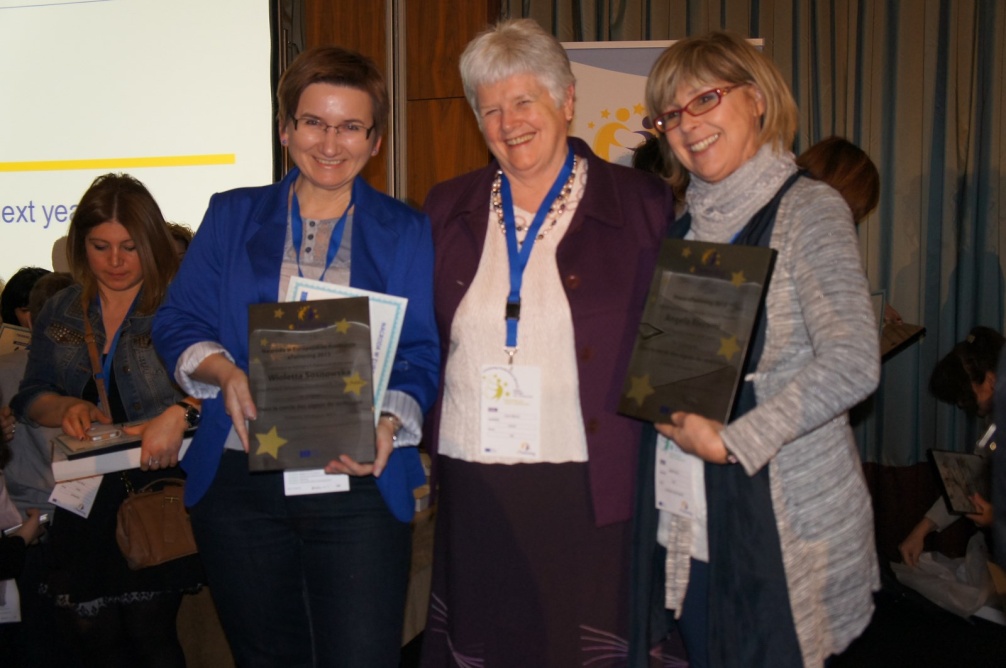 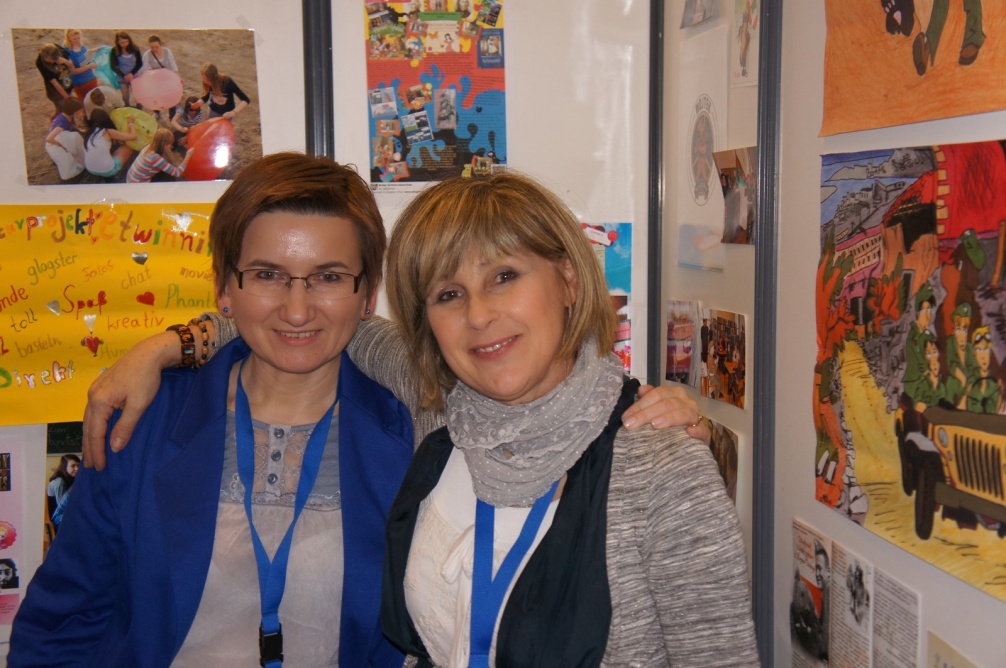 Conferenza   Europea
Lisbona
14-16 marzo 2013